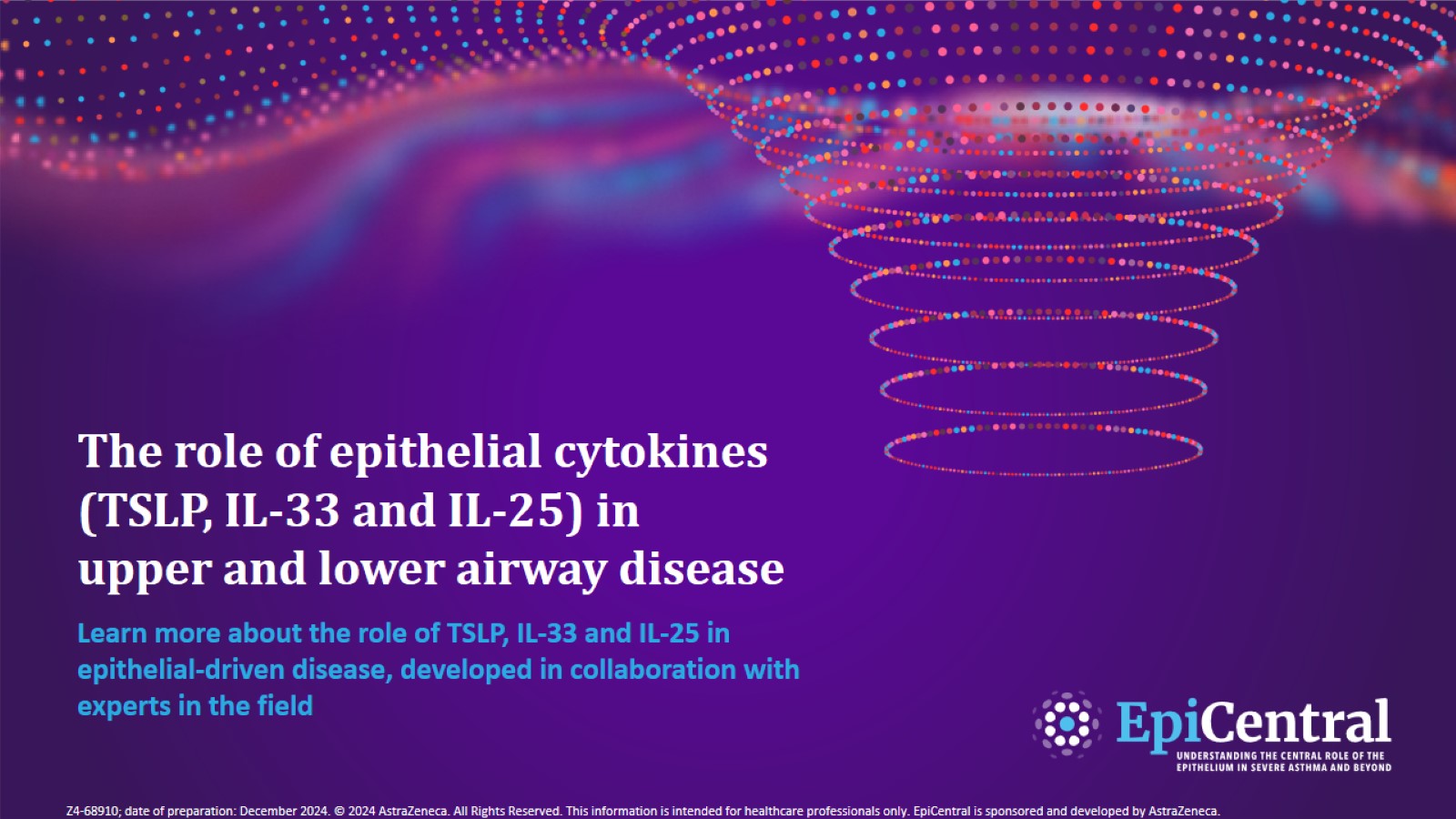 The role of epithelial cytokines (TSLP, IL-33 and IL-25) in upper and lower airway disease
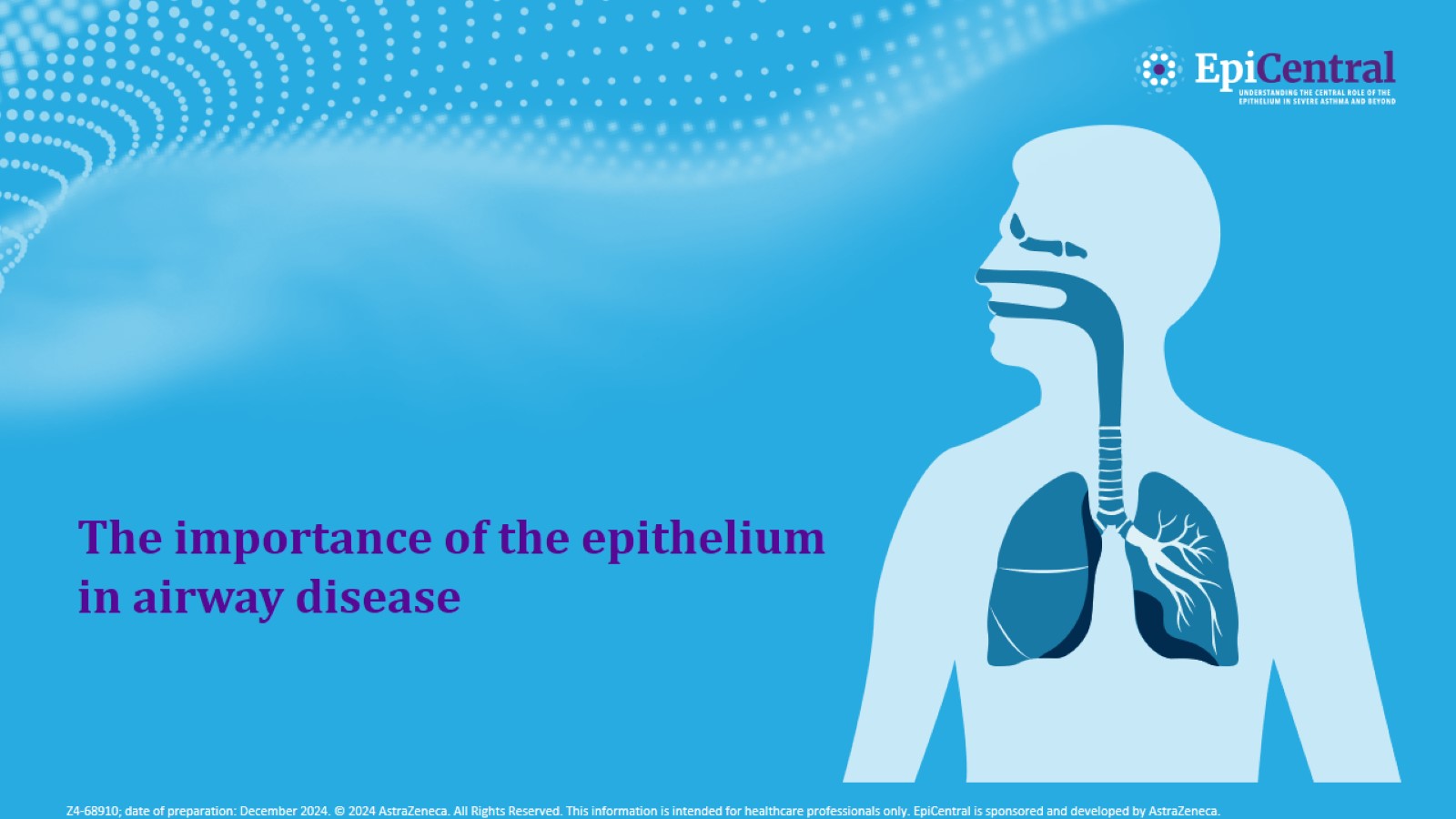 The importance of the epithelium in airway disease
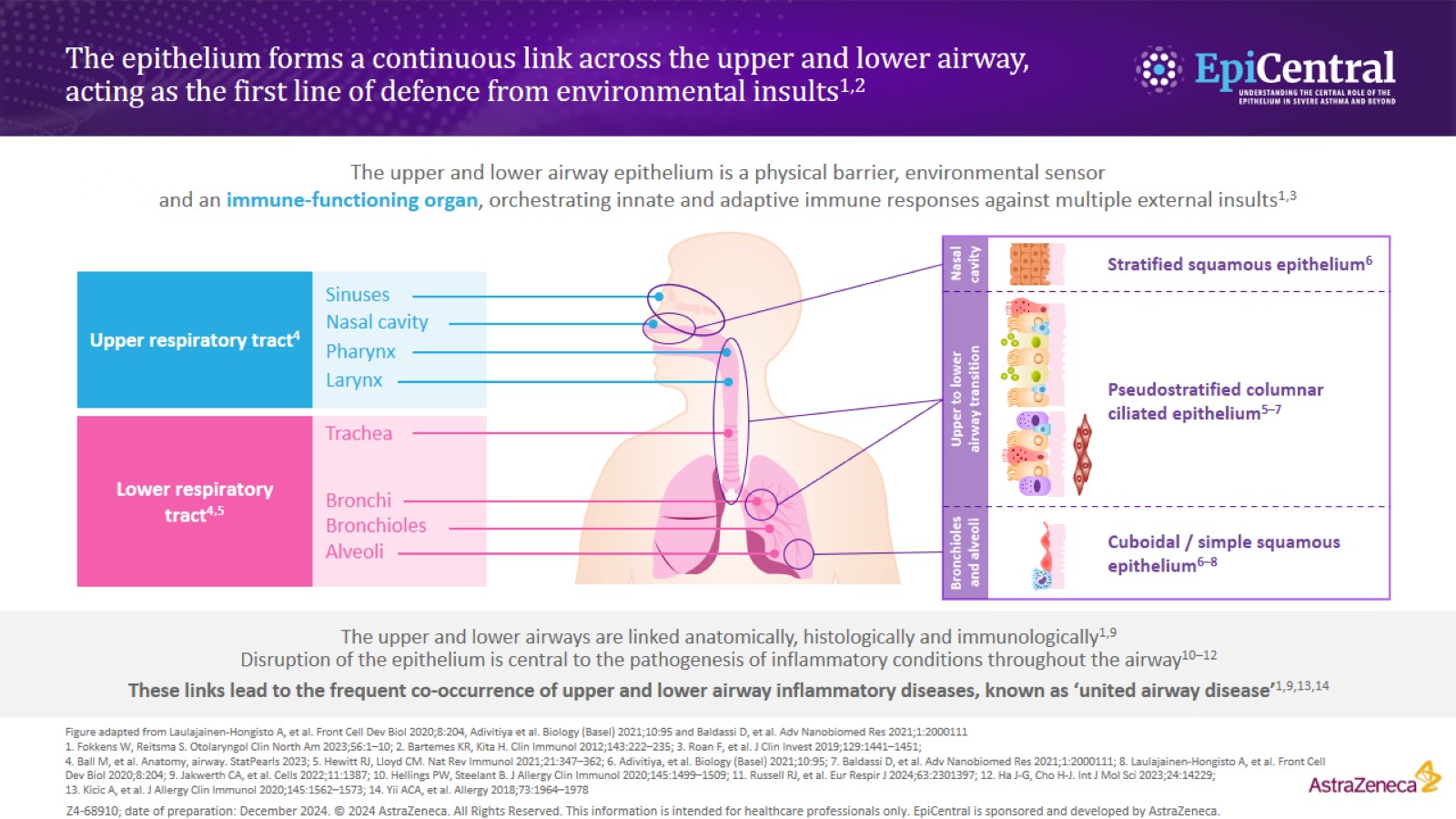 The epithelium forms a continuous link across the upper and lower airway, acting as the first line of defence from environmental insults1,2
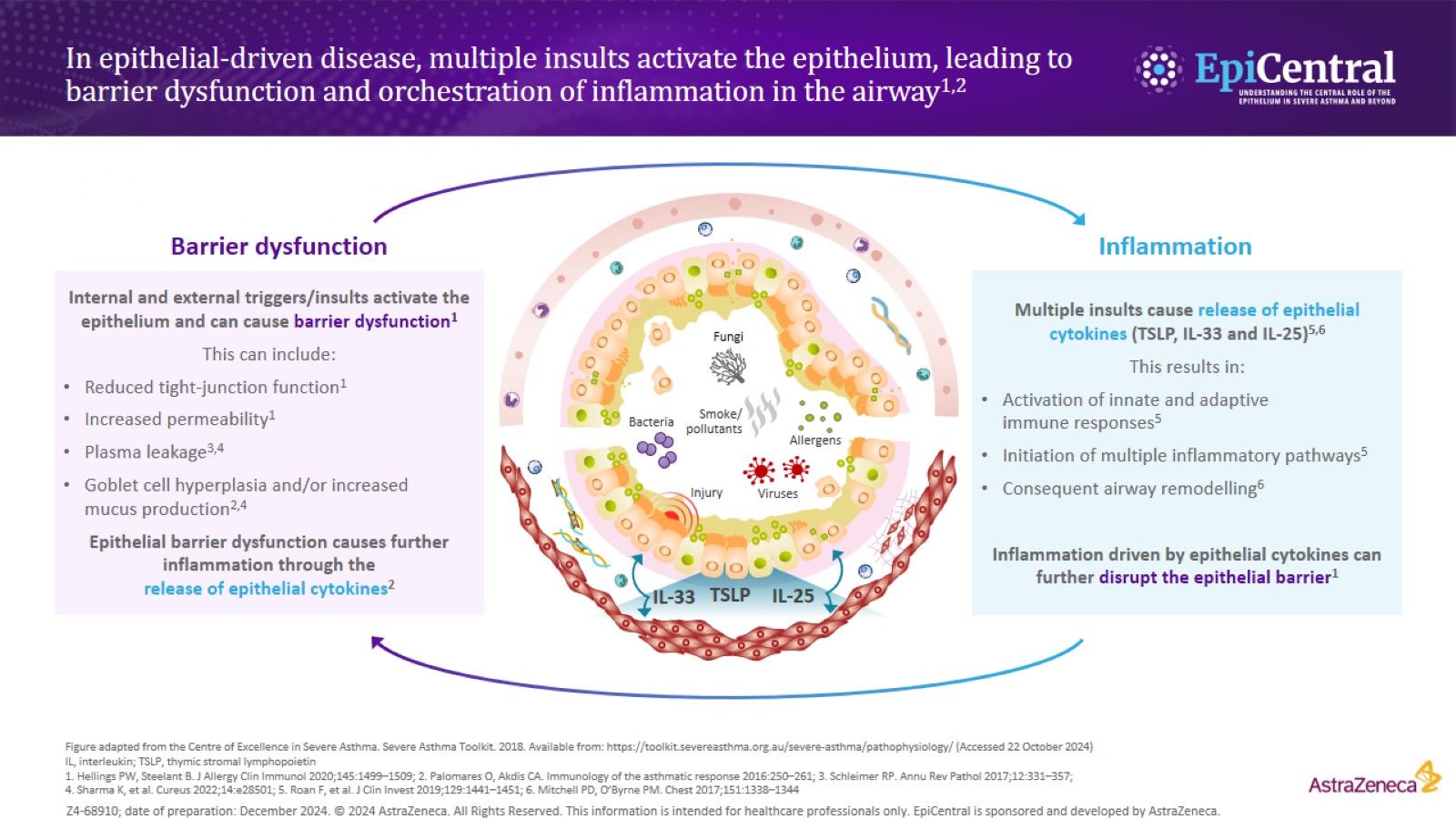 In epithelial-driven disease, multiple insults activate the epithelium, leading to barrier dysfunction and orchestration of inflammation in the airway1,2
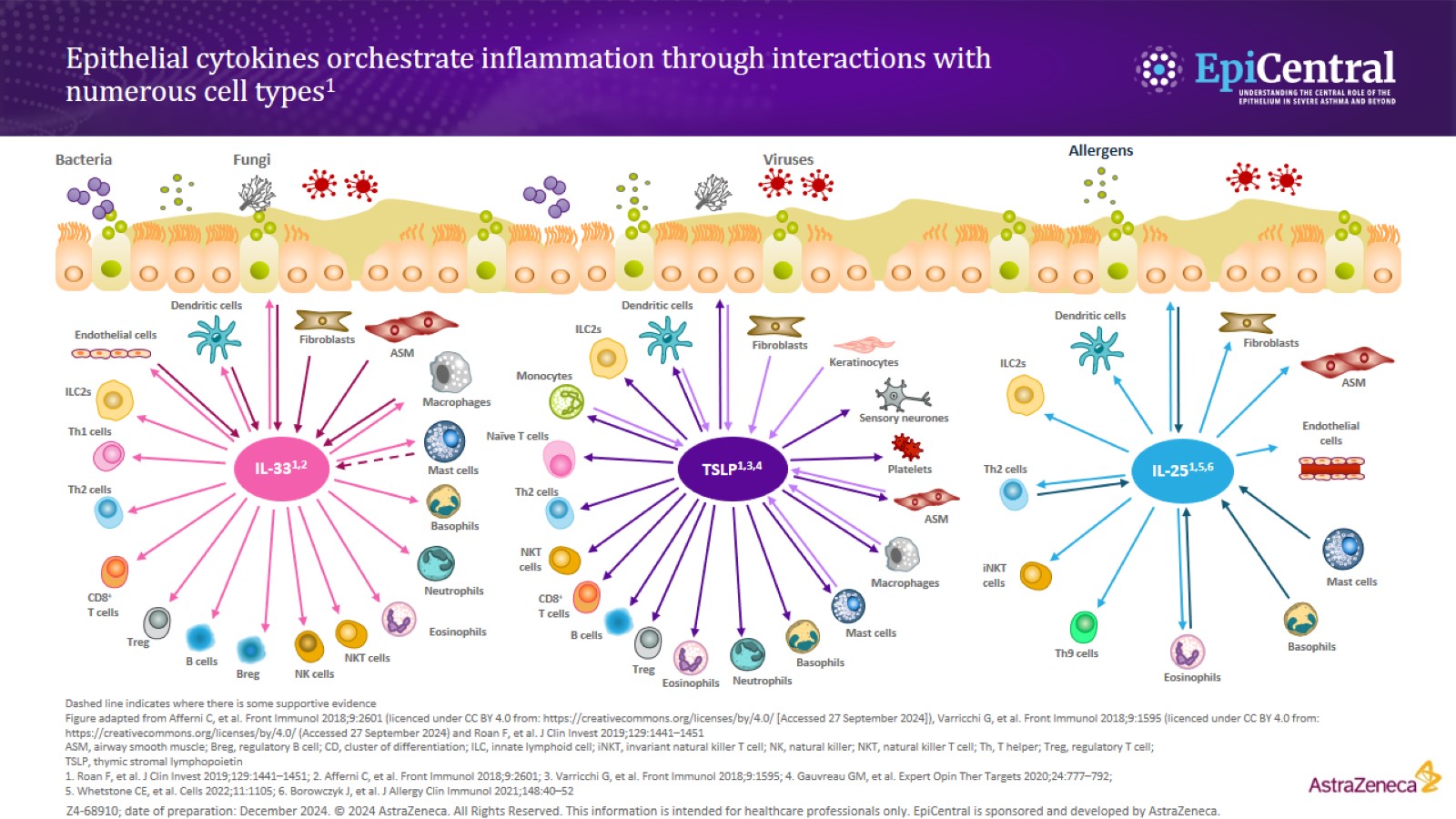 Epithelial cytokines orchestrate inflammation through interactions with numerous cell types1
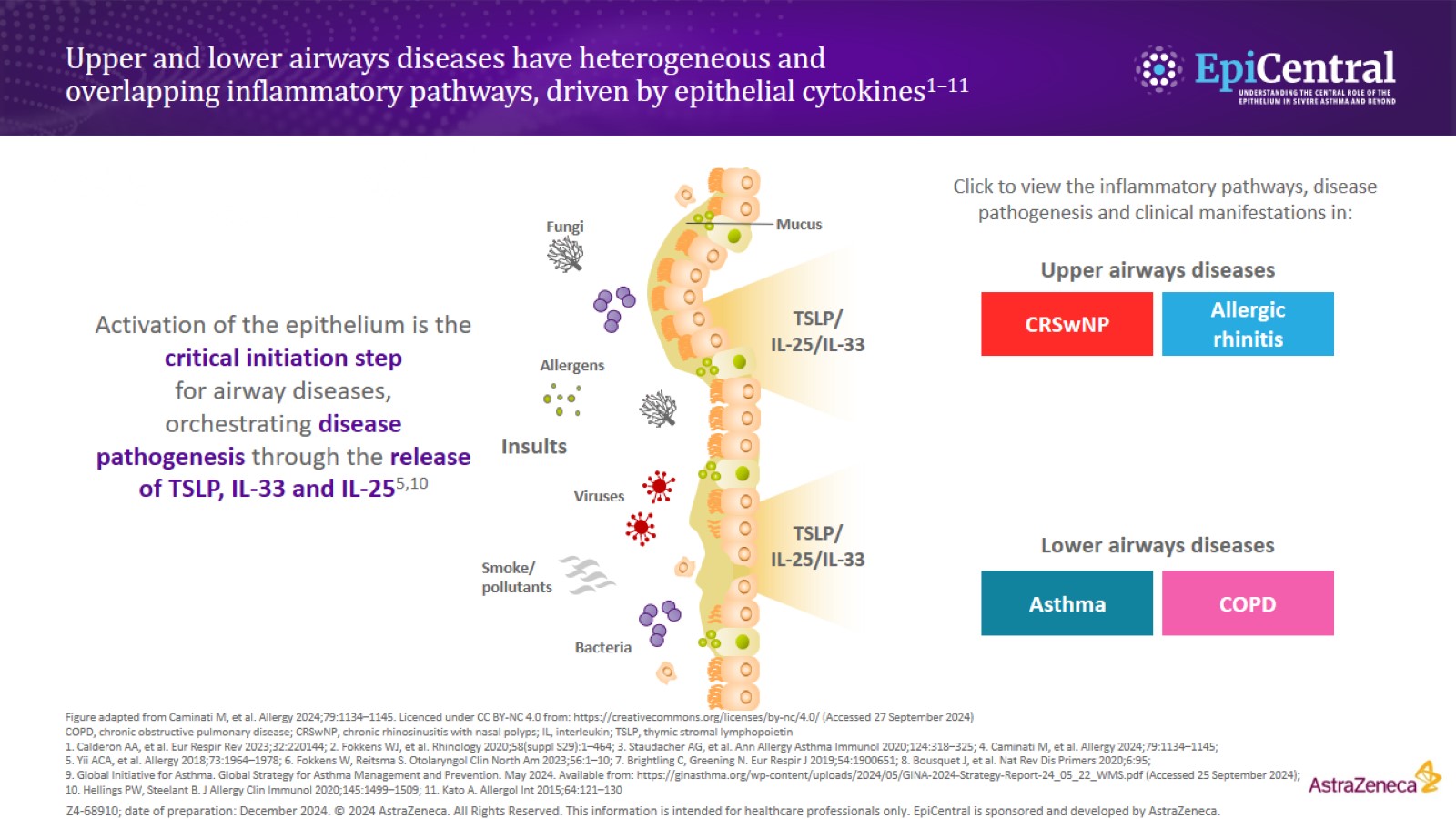 Upper and lower airways diseases have heterogeneous and overlapping inflammatory pathways, driven by epithelial cytokines1–11
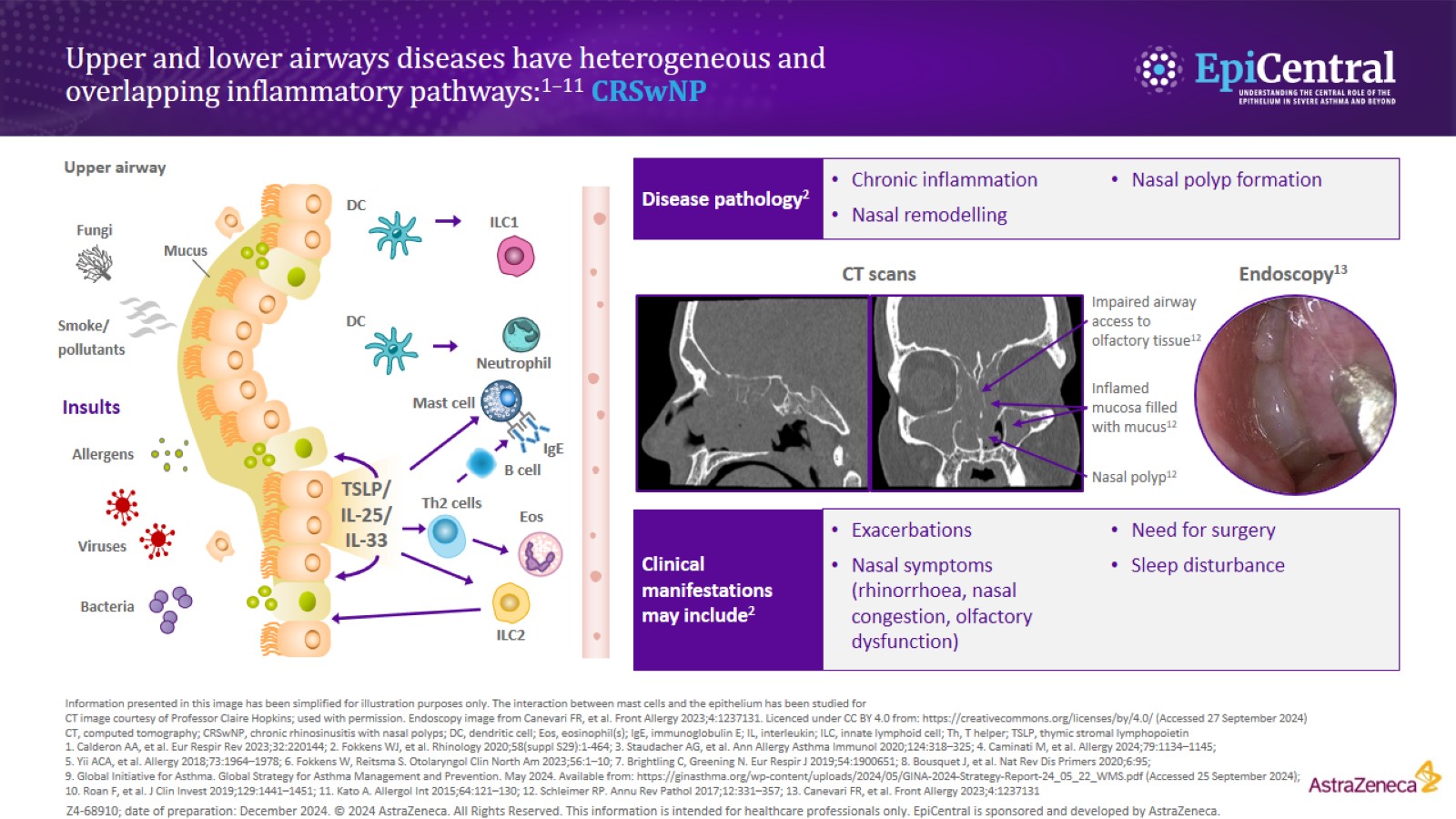 Upper and lower airways diseases have heterogeneous andoverlapping inflammatory pathways:1–11 CRSwNP
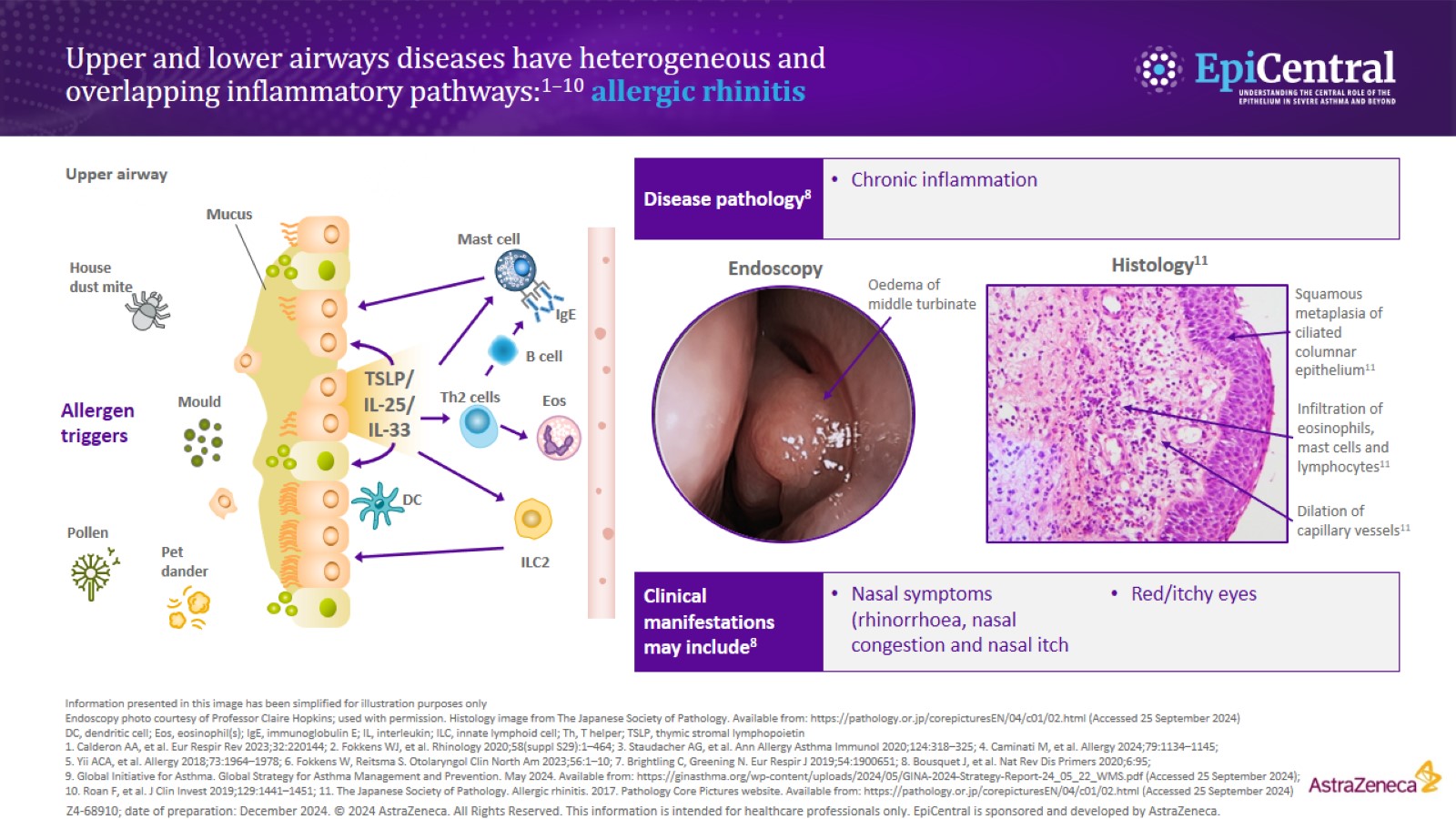 Upper and lower airways diseases have heterogeneous and overlapping inflammatory pathways:1–10 allergic rhinitis
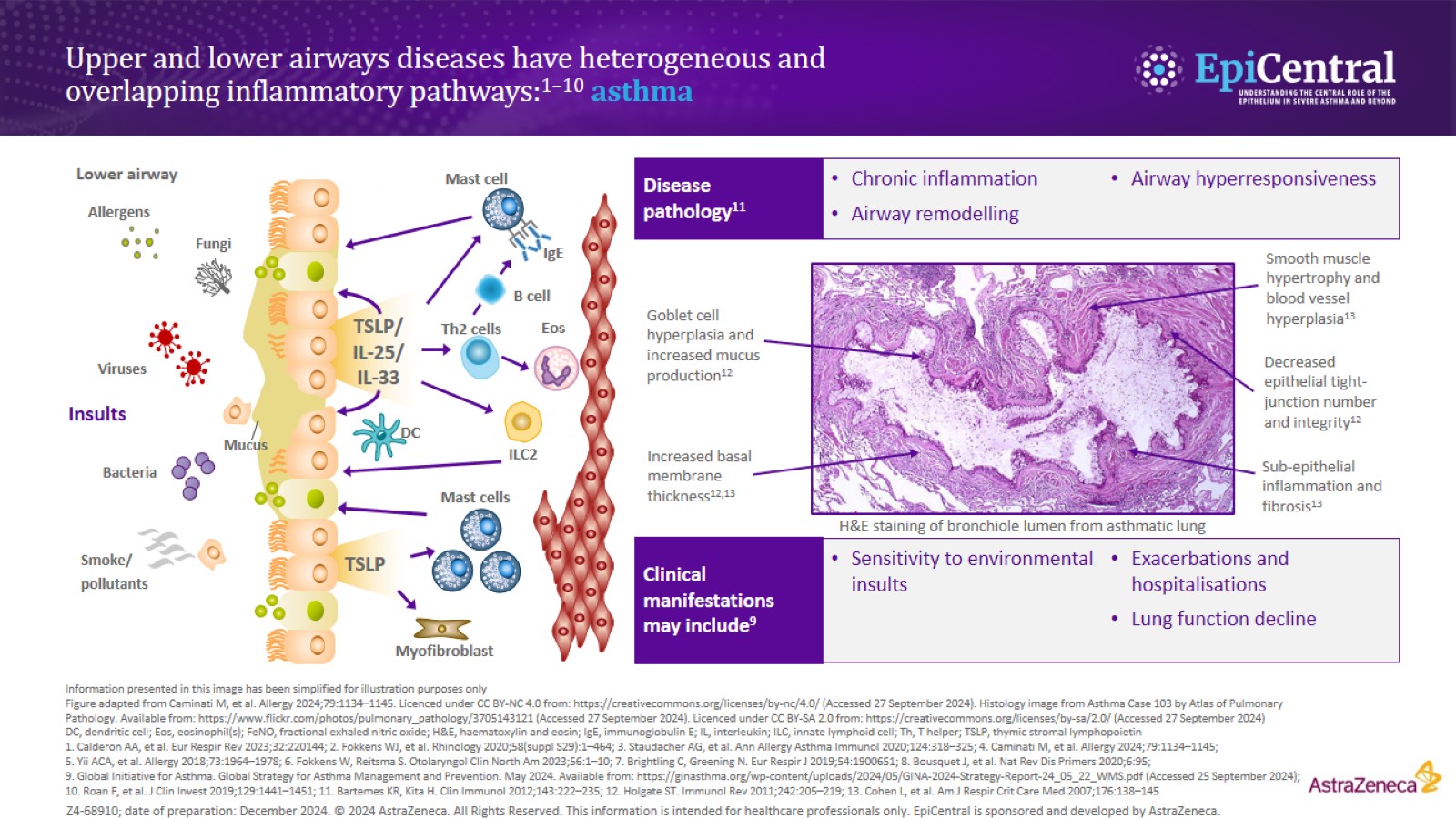 Upper and lower airways diseases have heterogeneous and overlapping inflammatory pathways:1–10 asthma
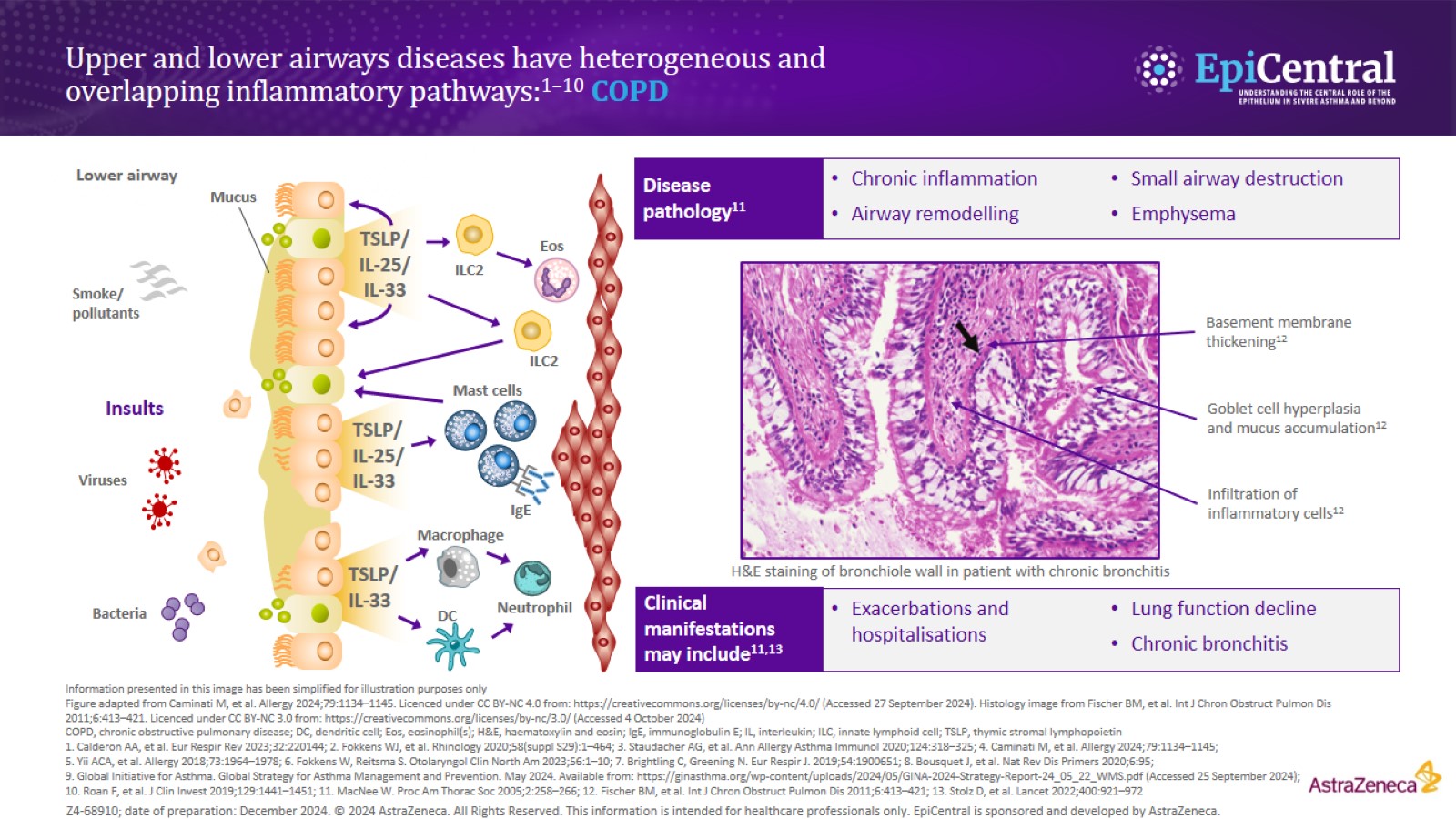 Upper and lower airways diseases have heterogeneous and overlapping inflammatory pathways:1–10 COPD
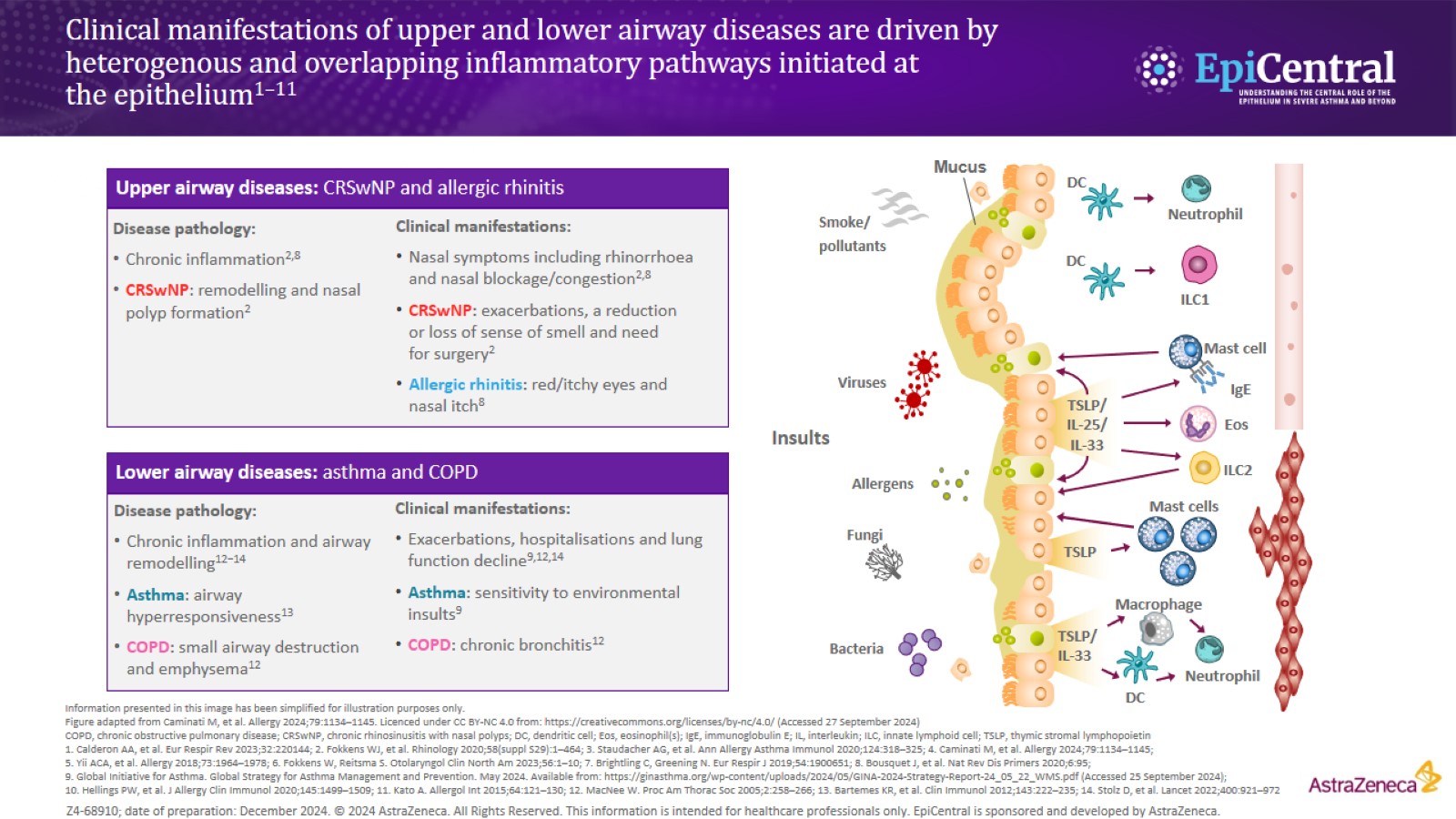 Clinical manifestations of upper and lower airway diseases are driven by heterogenous and overlapping inflammatory pathways initiated at the epithelium1–11
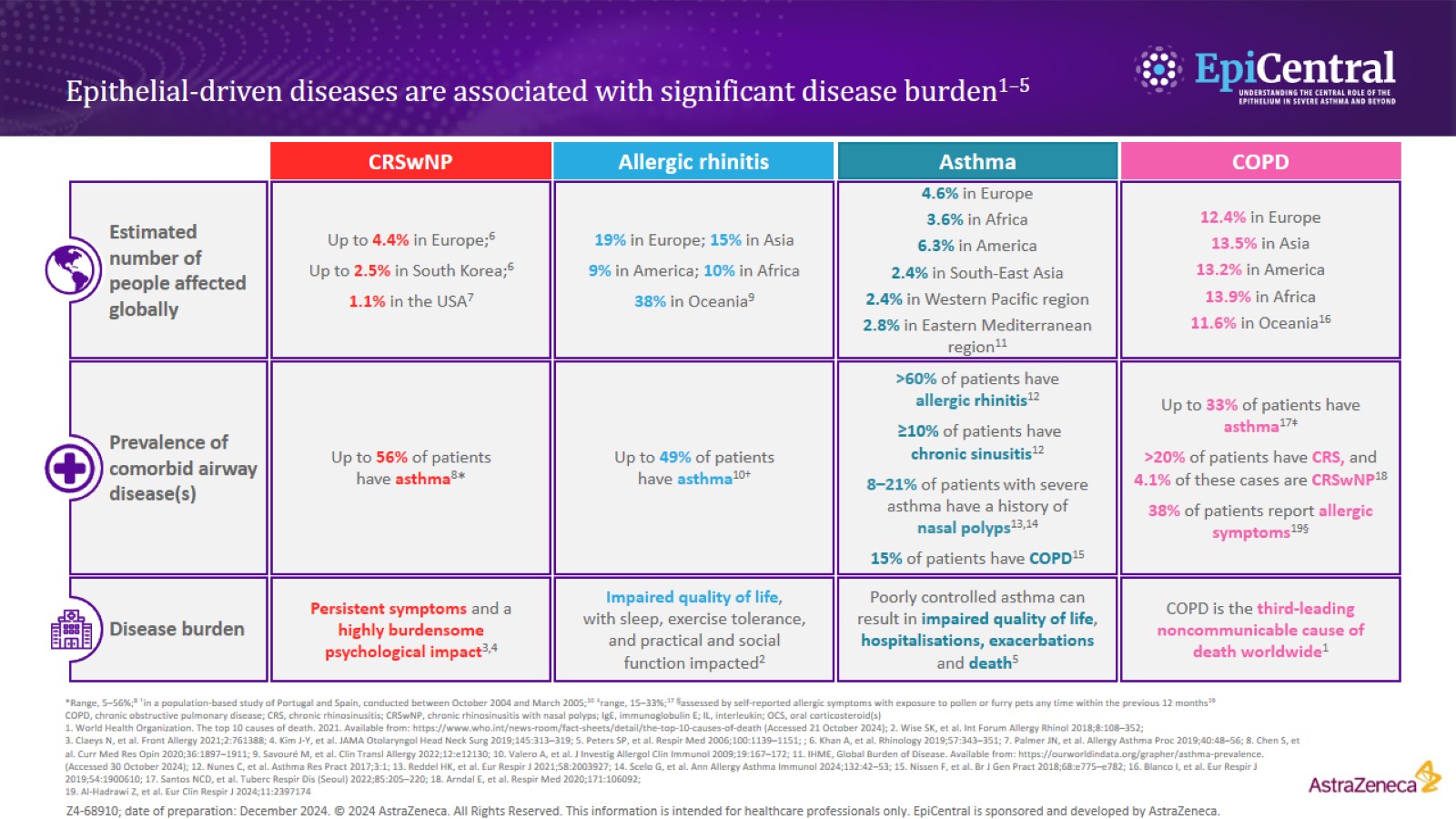 Epithelial-driven diseases are associated with significant disease burden1–5
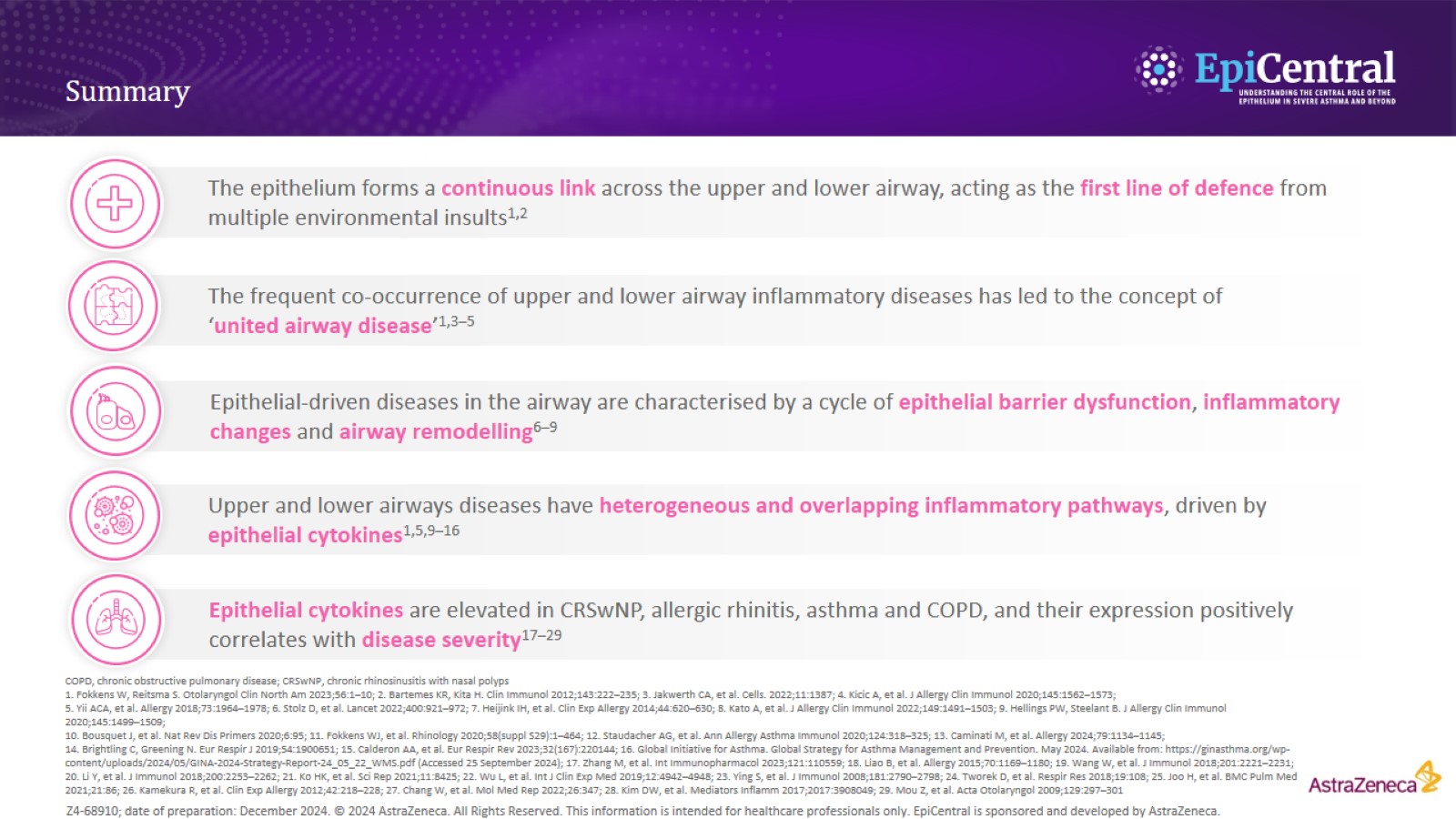 Summary
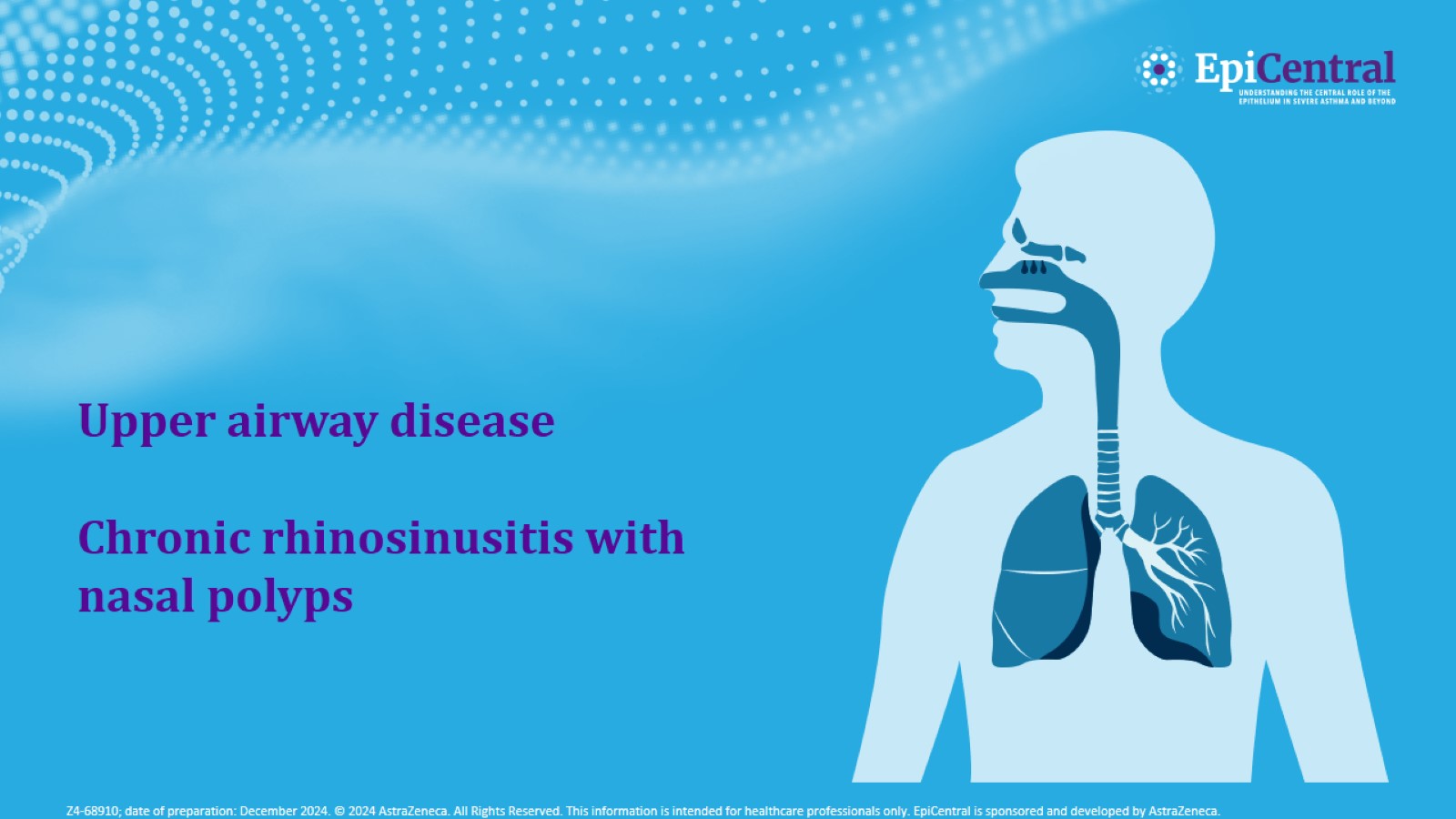 Upper airway diseaseChronic rhinosinusitis with nasal polyps
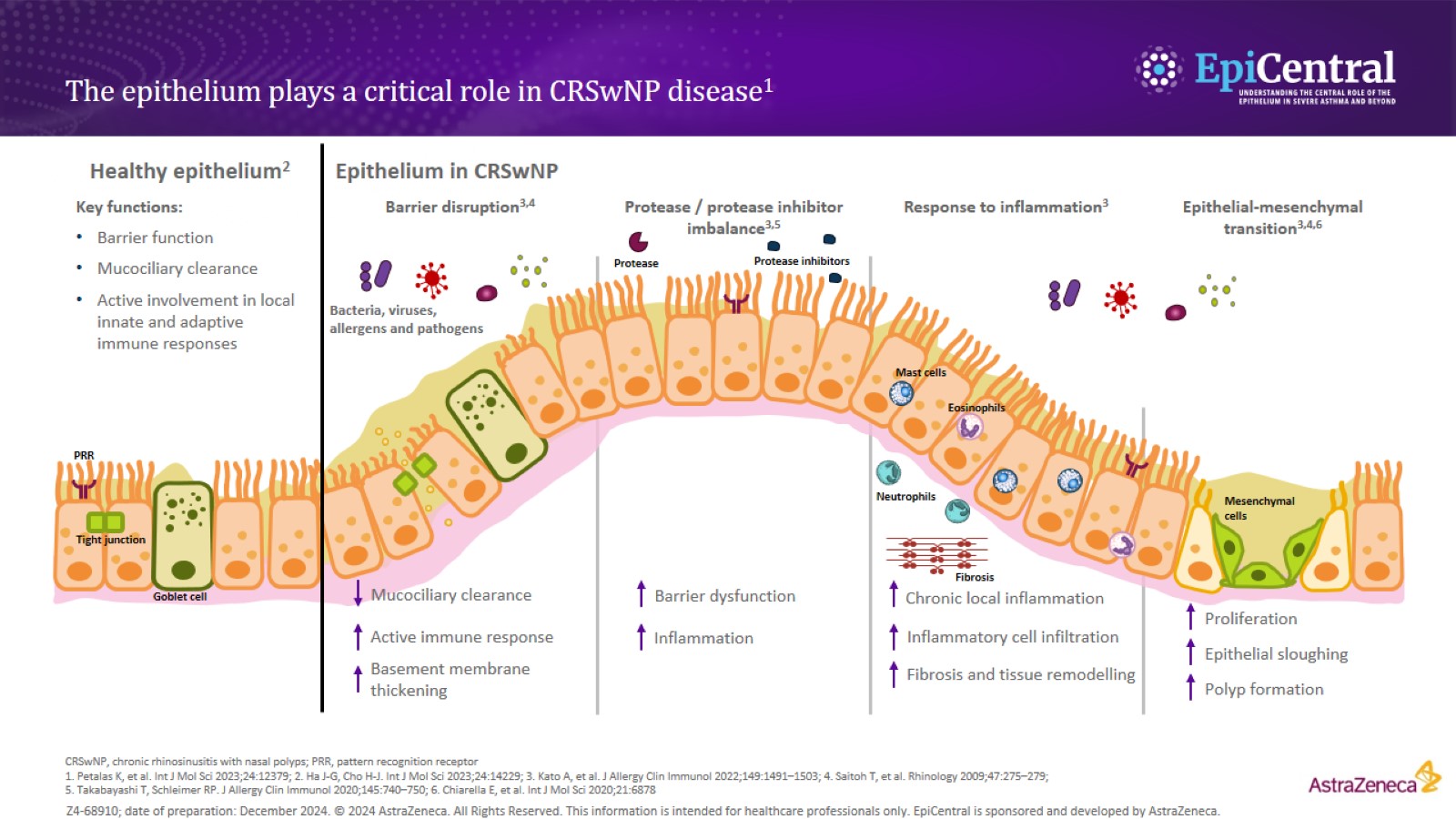 The epithelium plays a critical role in CRSwNP disease1
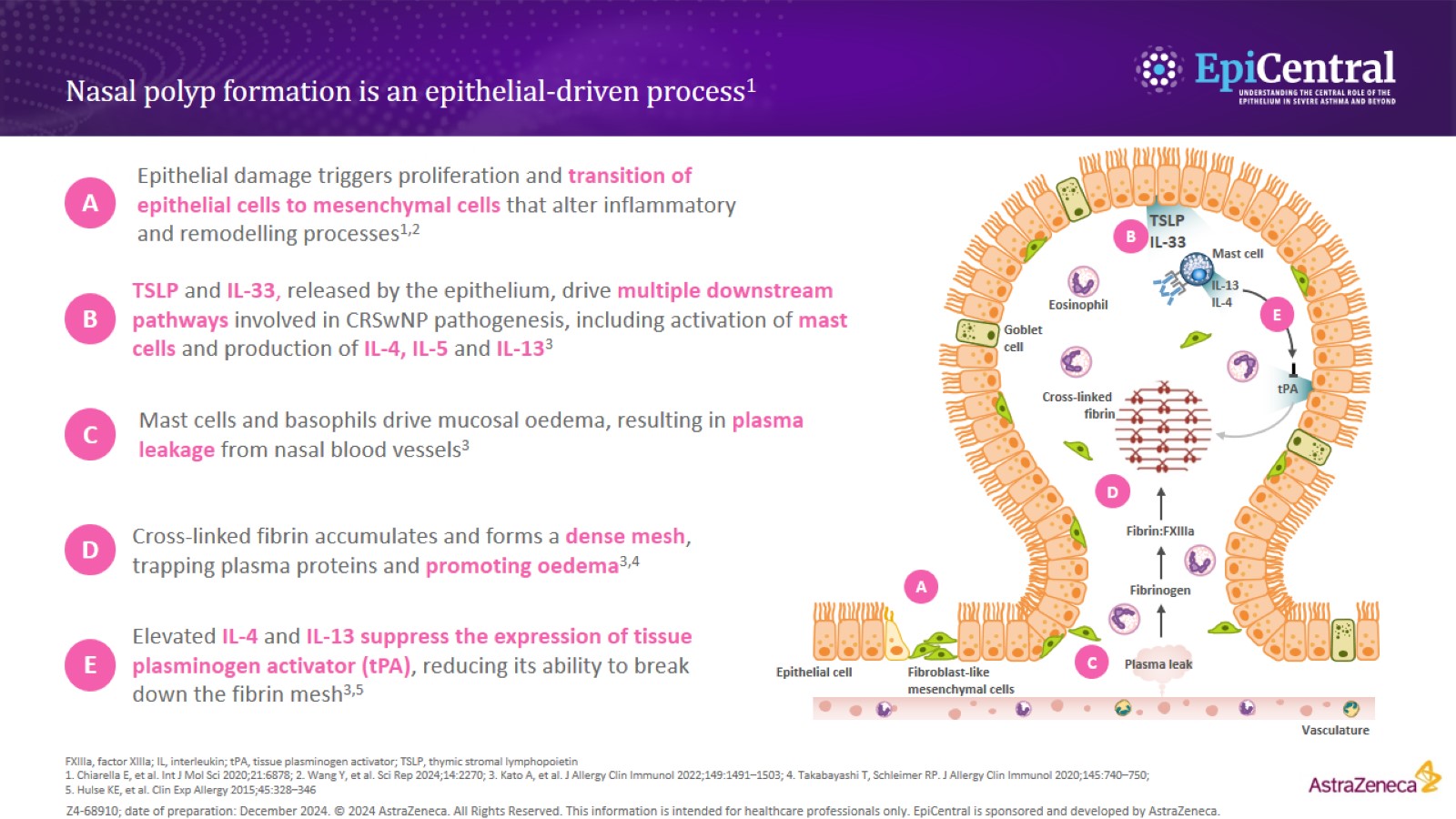 Nasal polyp formation is an epithelial-driven process1
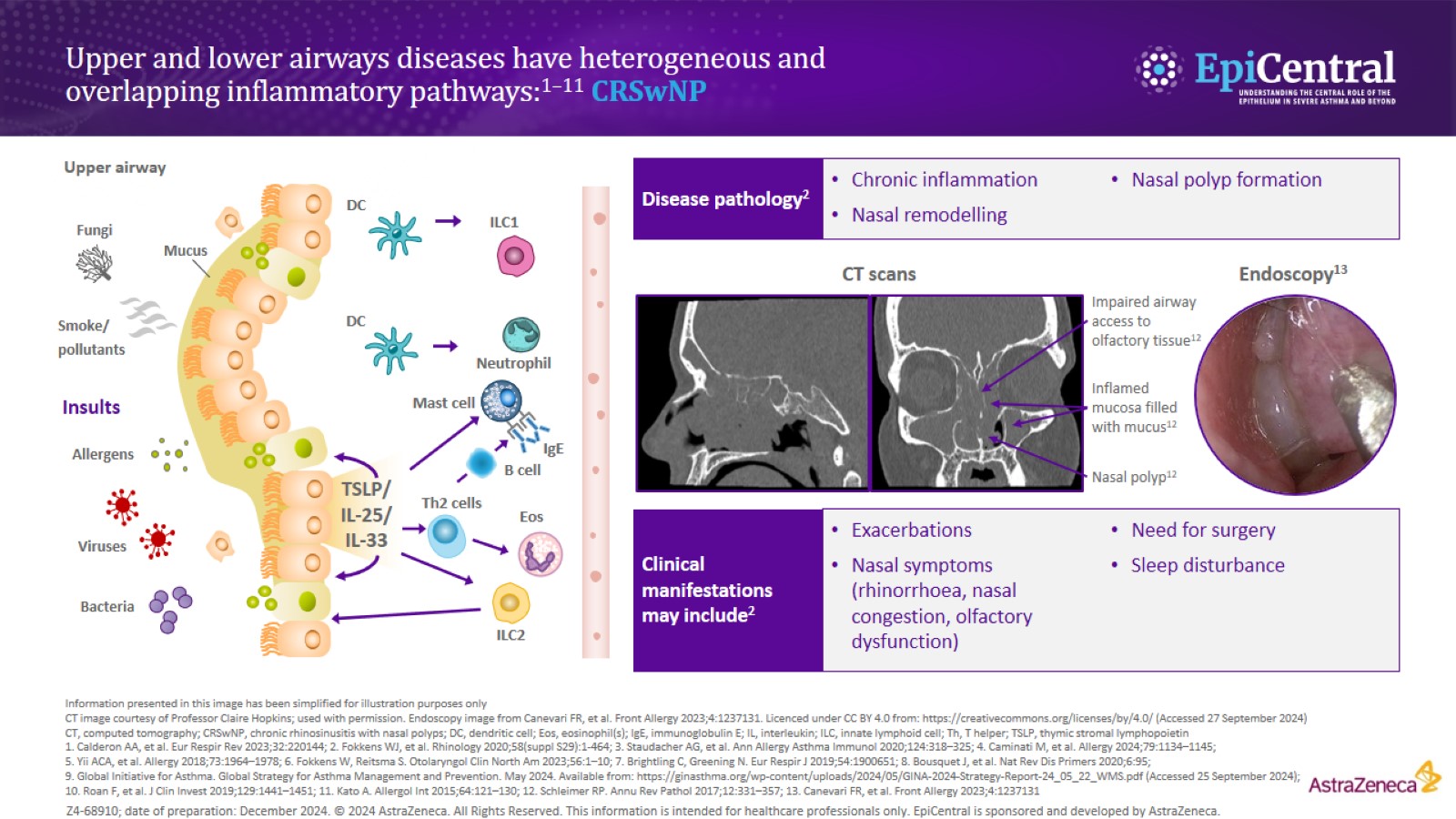 Upper and lower airways diseases have heterogeneous andoverlapping inflammatory pathways:1–11 CRSwNP
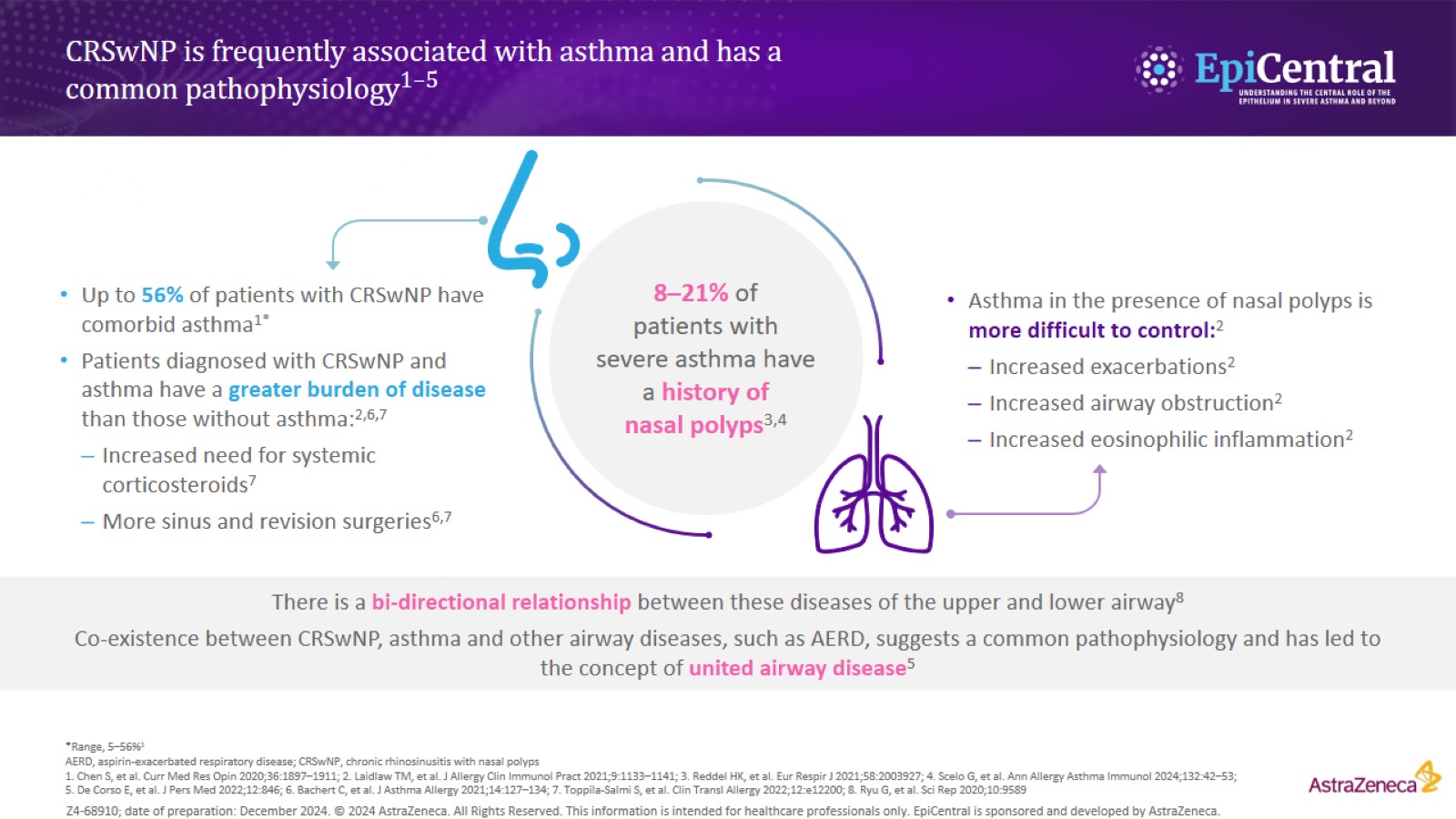 CRSwNP is frequently associated with asthma and has a common pathophysiology1–5
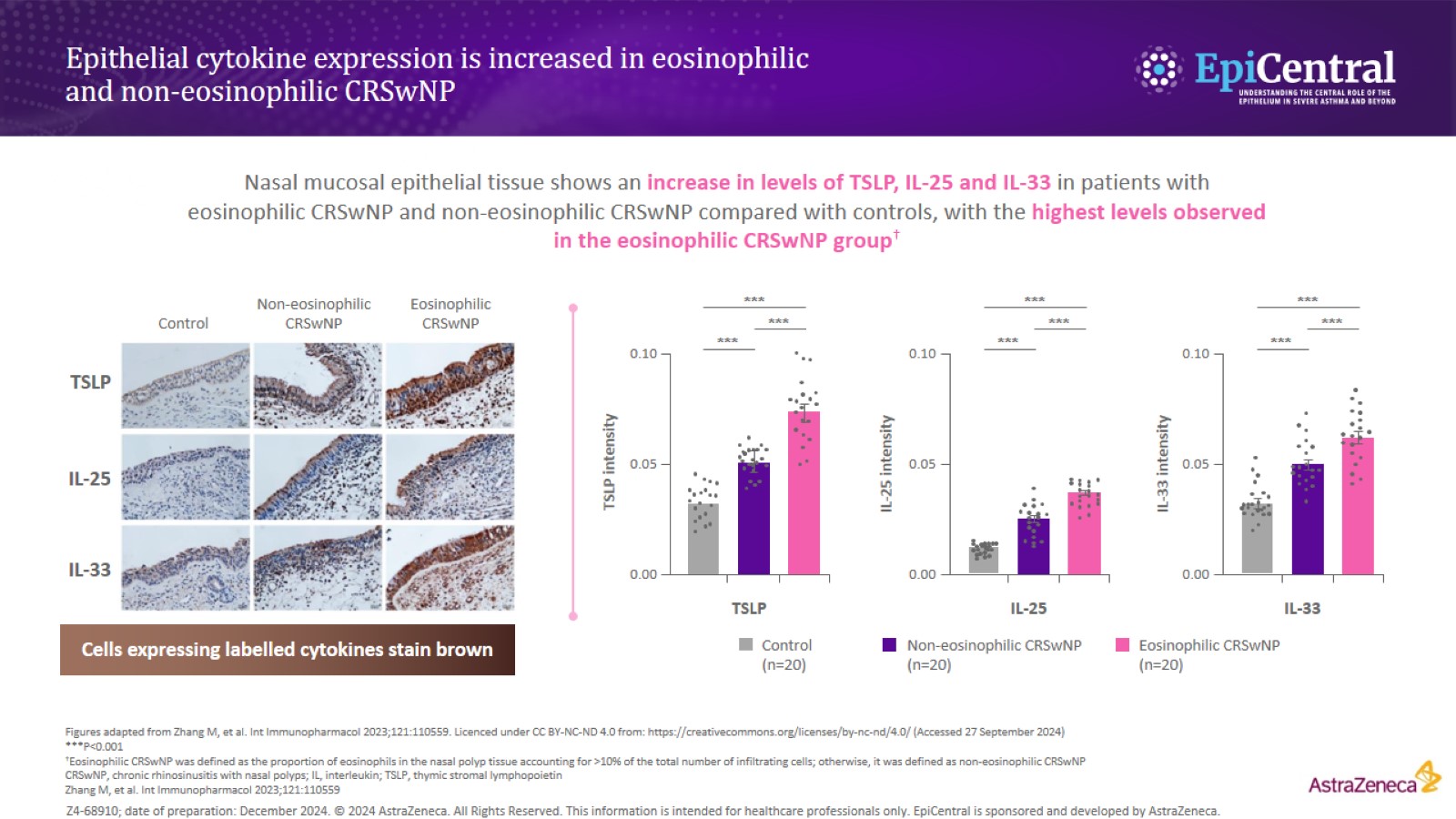 Epithelial cytokine expression is increased in eosinophilic and non-eosinophilic CRSwNP
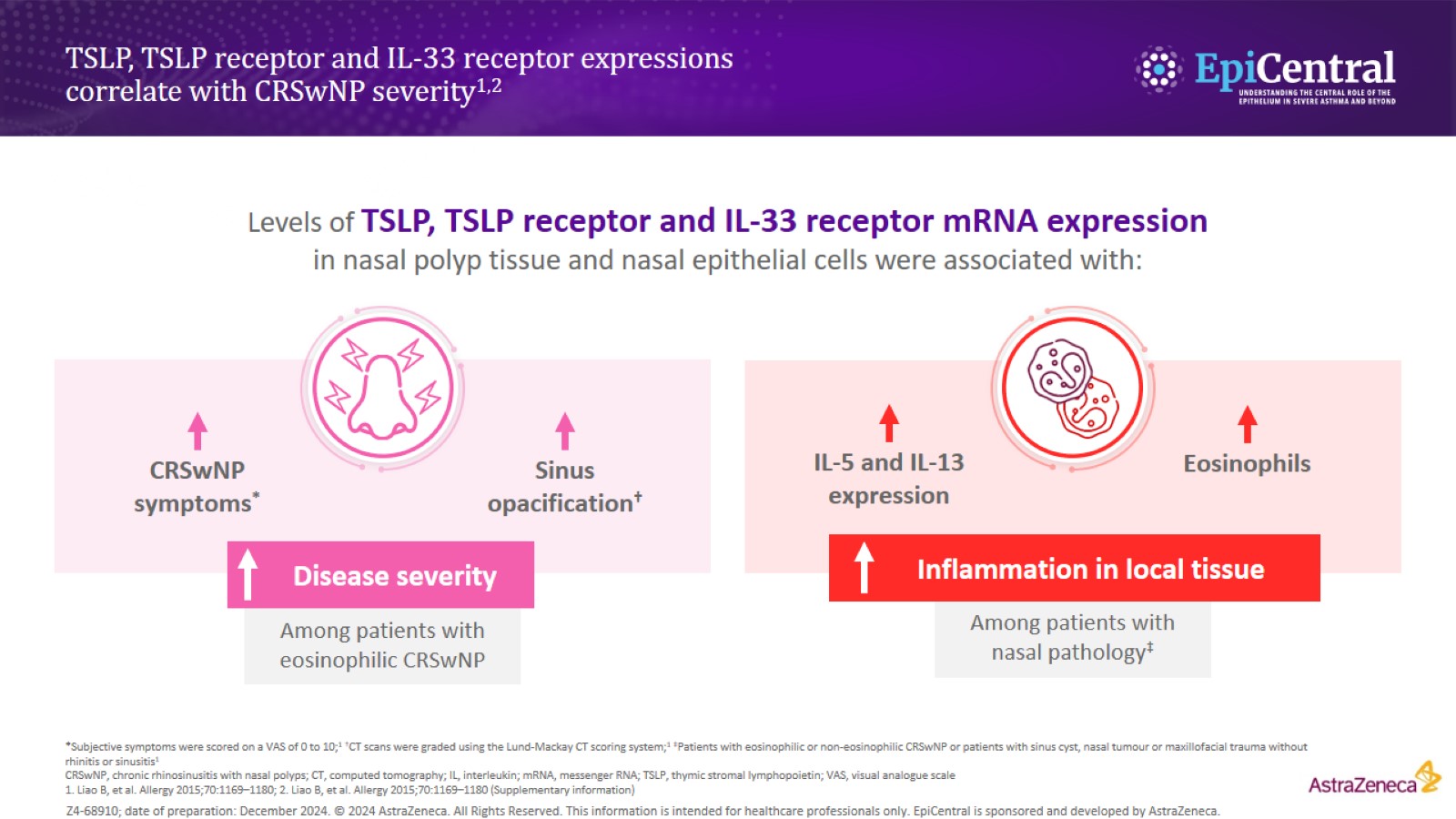 TSLP, TSLP receptor and IL-33 receptor expressions correlate with CRSwNP severity1,2
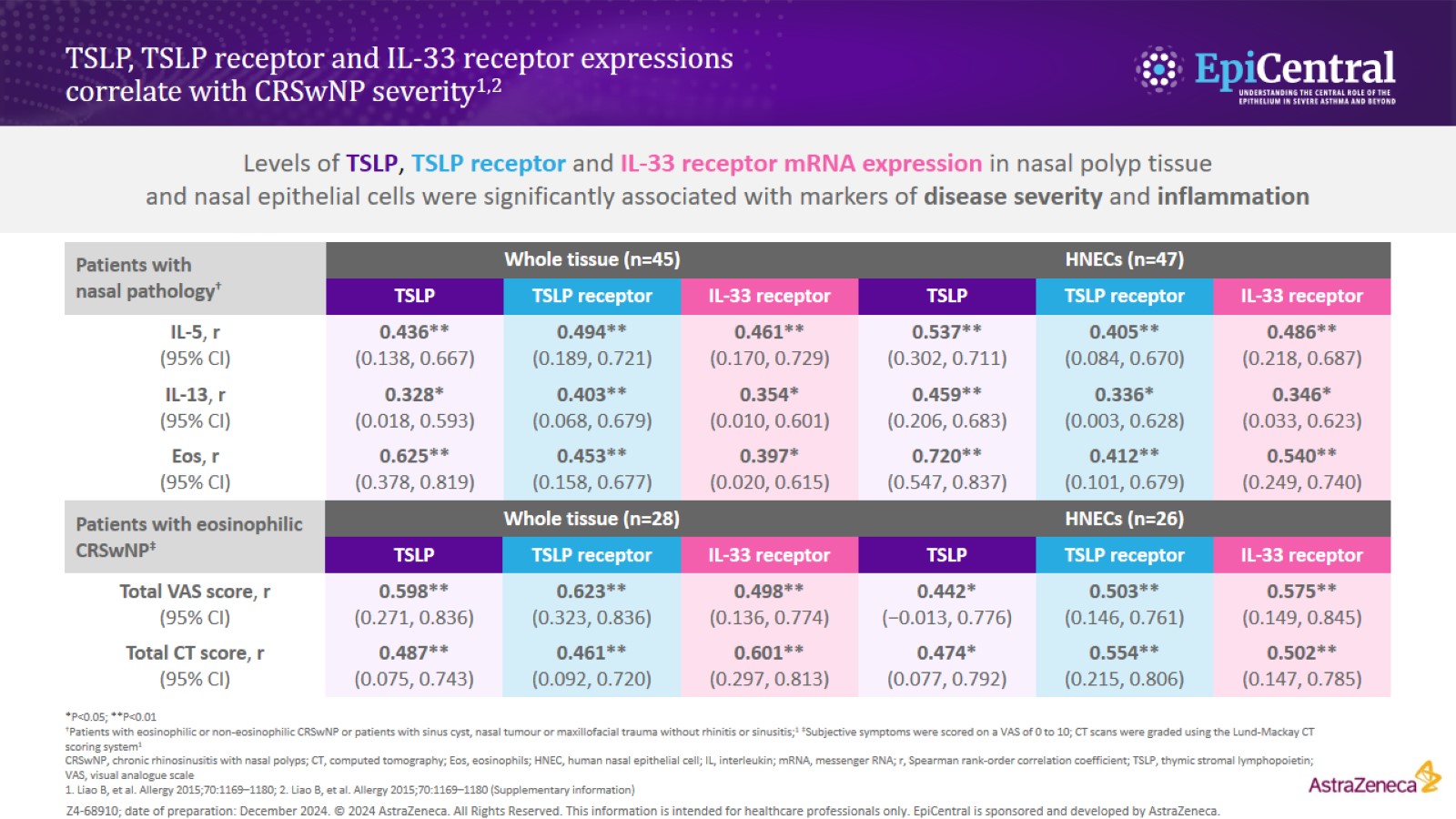 TSLP, TSLP receptor and IL-33 receptor expressions correlate with CRSwNP severity1,2
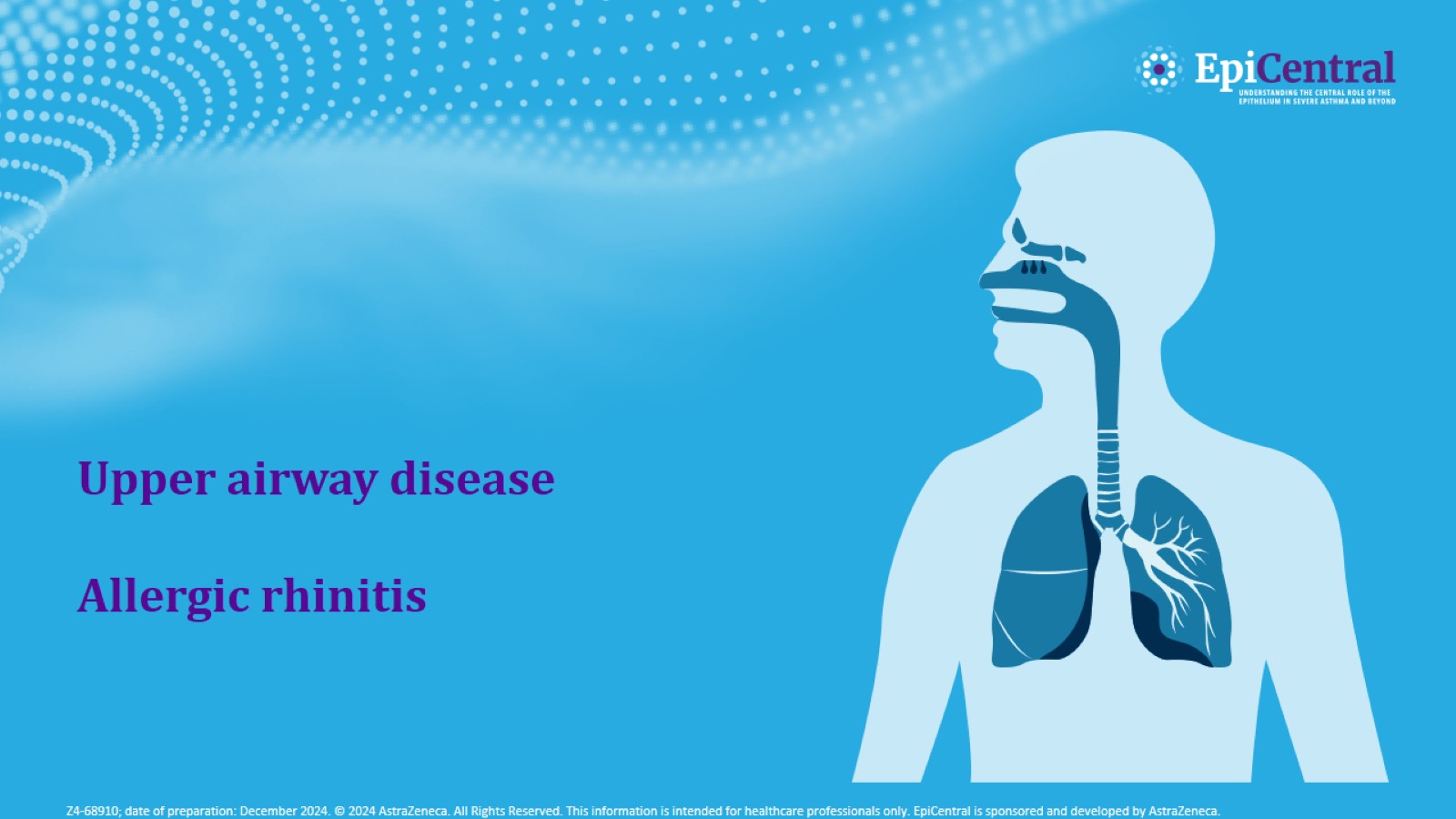 Upper airway diseaseAllergic rhinitis
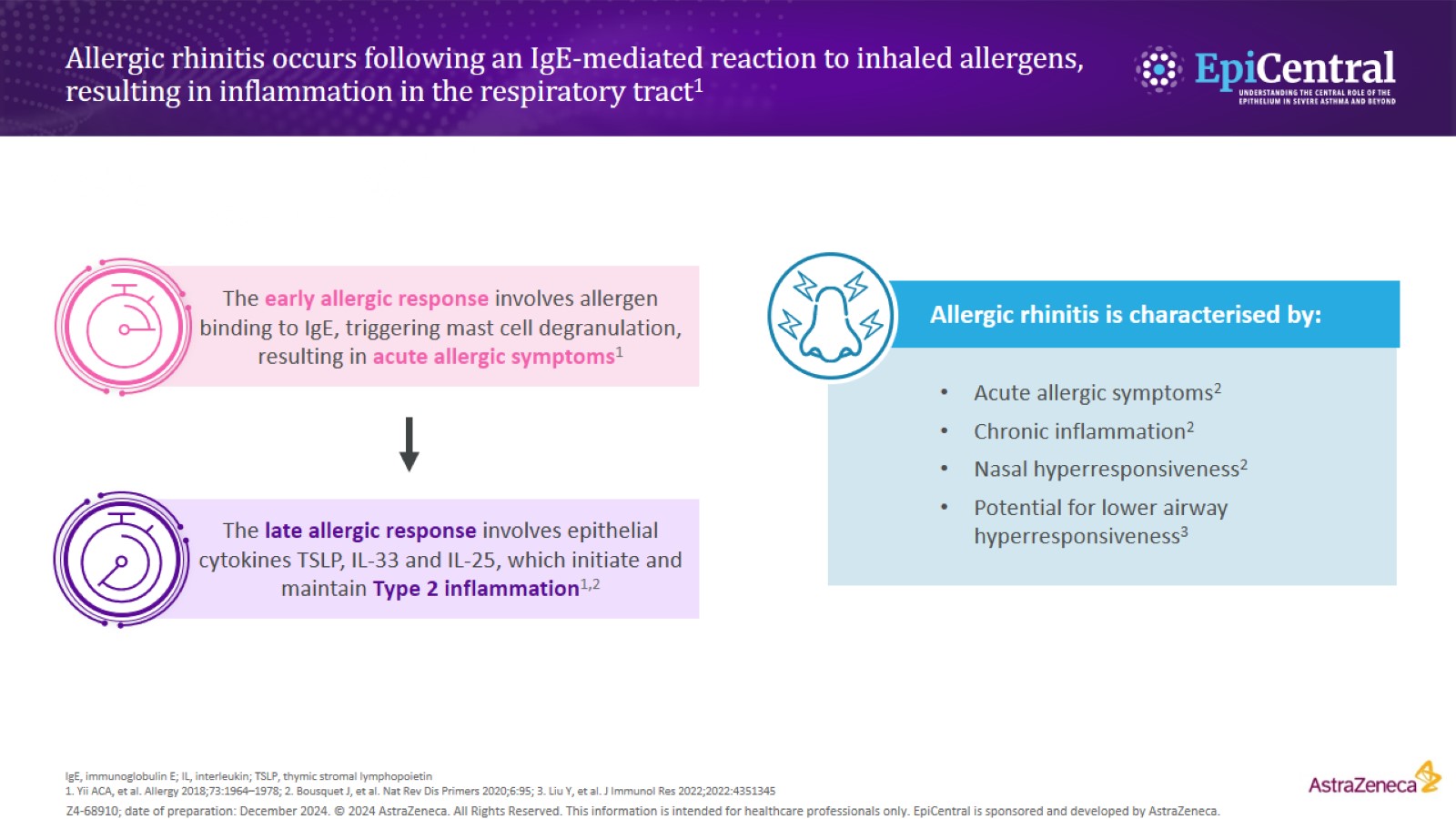 Allergic rhinitis occurs following an IgE-mediated reaction to inhaled allergens, resulting in inflammation in the respiratory tract1
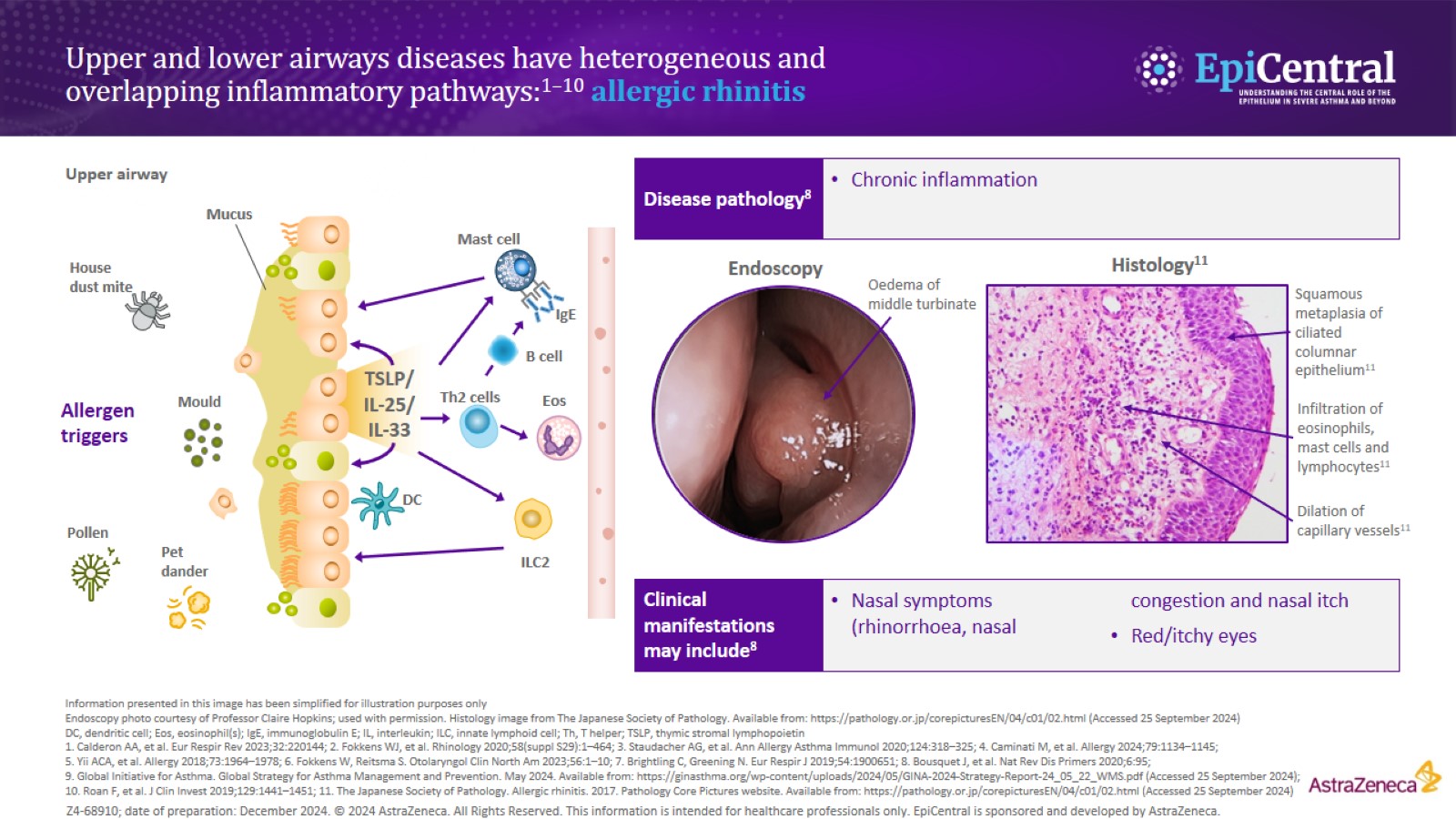 Upper and lower airways diseases have heterogeneous and overlapping inflammatory pathways:1–10 allergic rhinitis
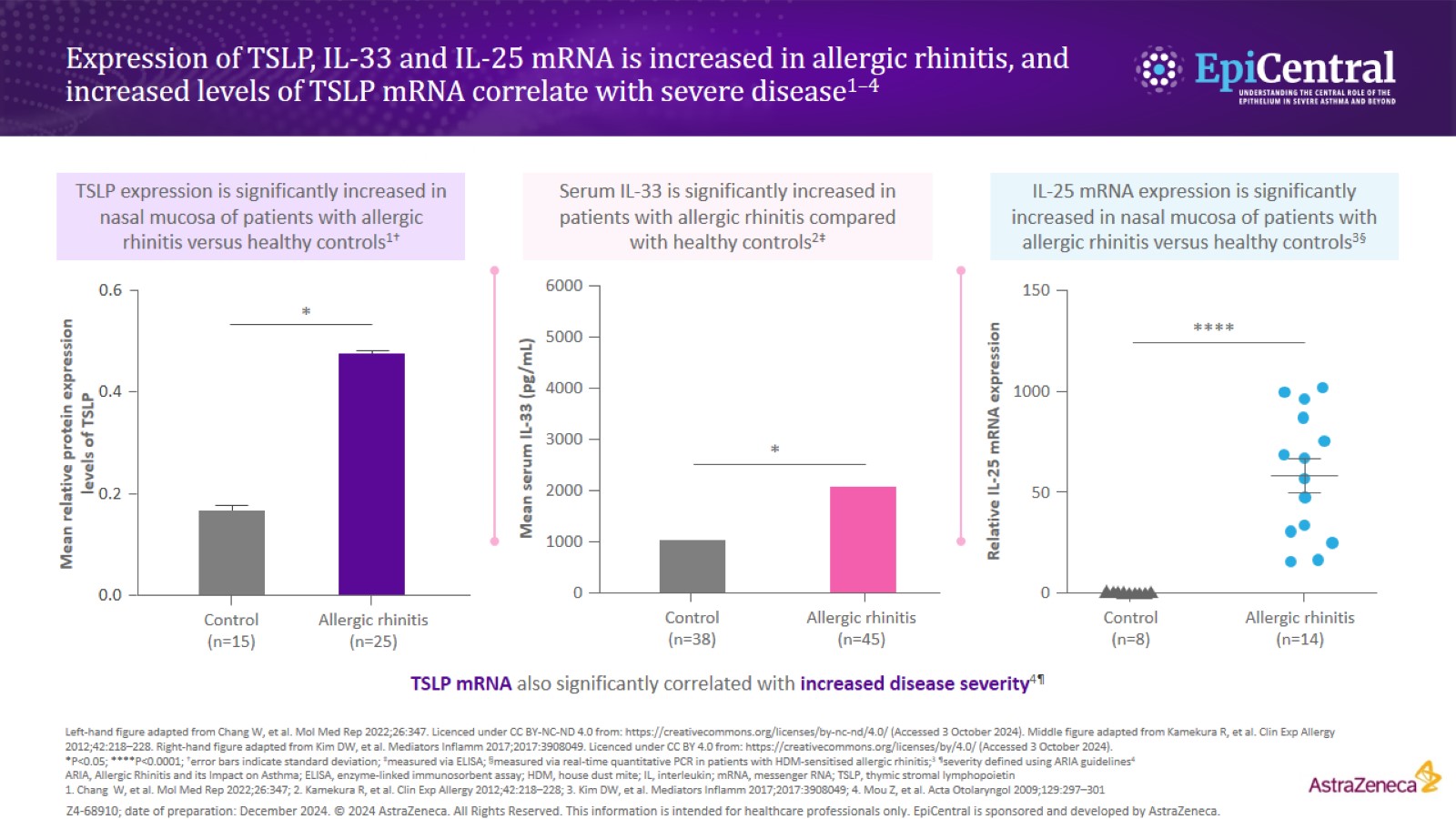 Expression of TSLP, IL-33 and IL-25 mRNA is increased in allergic rhinitis, and increased levels of TSLP mRNA correlate with severe disease1–4
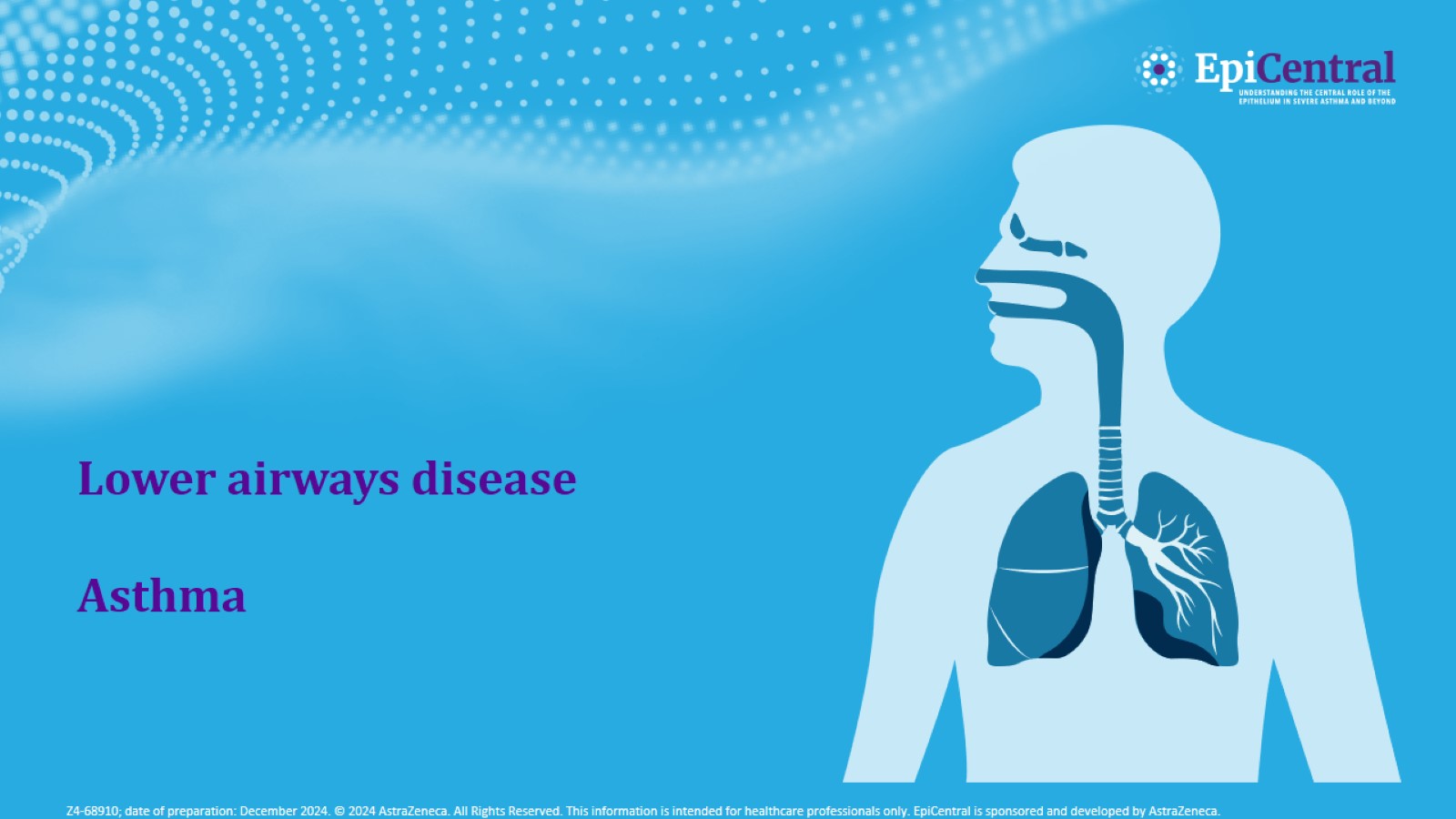 Lower airways diseaseAsthma
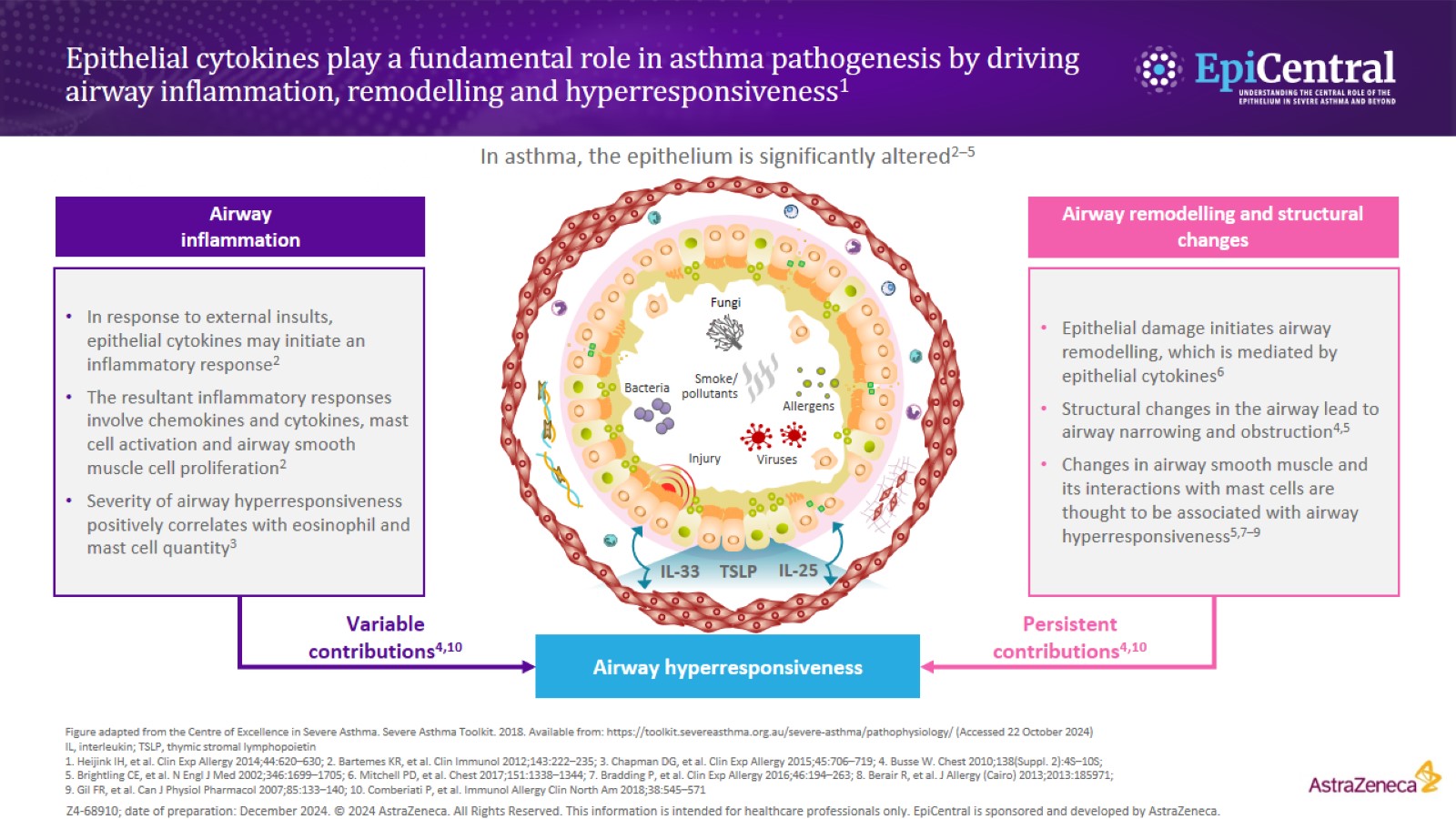 Epithelial cytokines play a fundamental role in asthma pathogenesis by driving airway inflammation, remodelling and hyperresponsiveness1
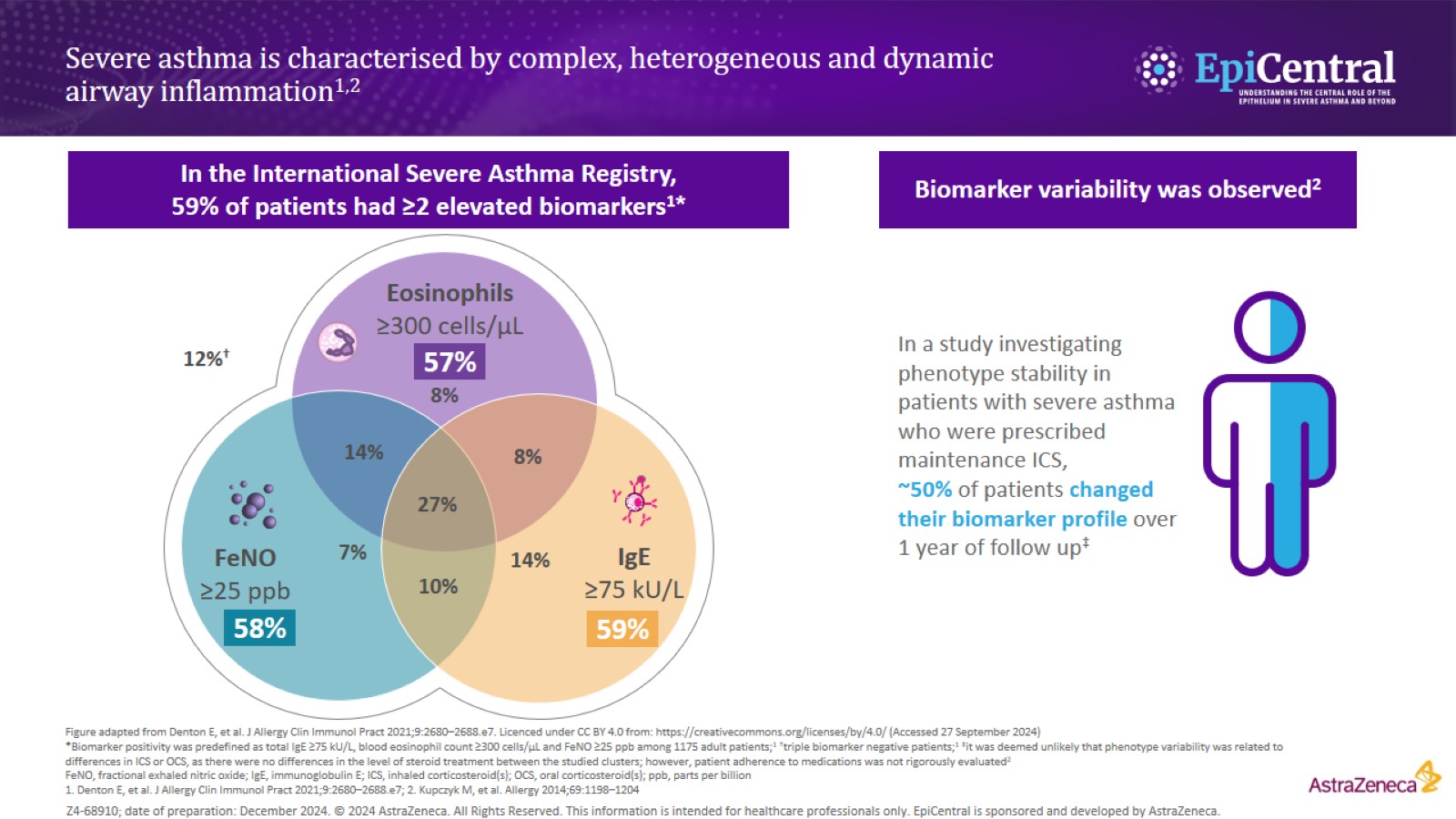 Severe asthma is characterised by complex, heterogeneous and dynamic airway inflammation1,2
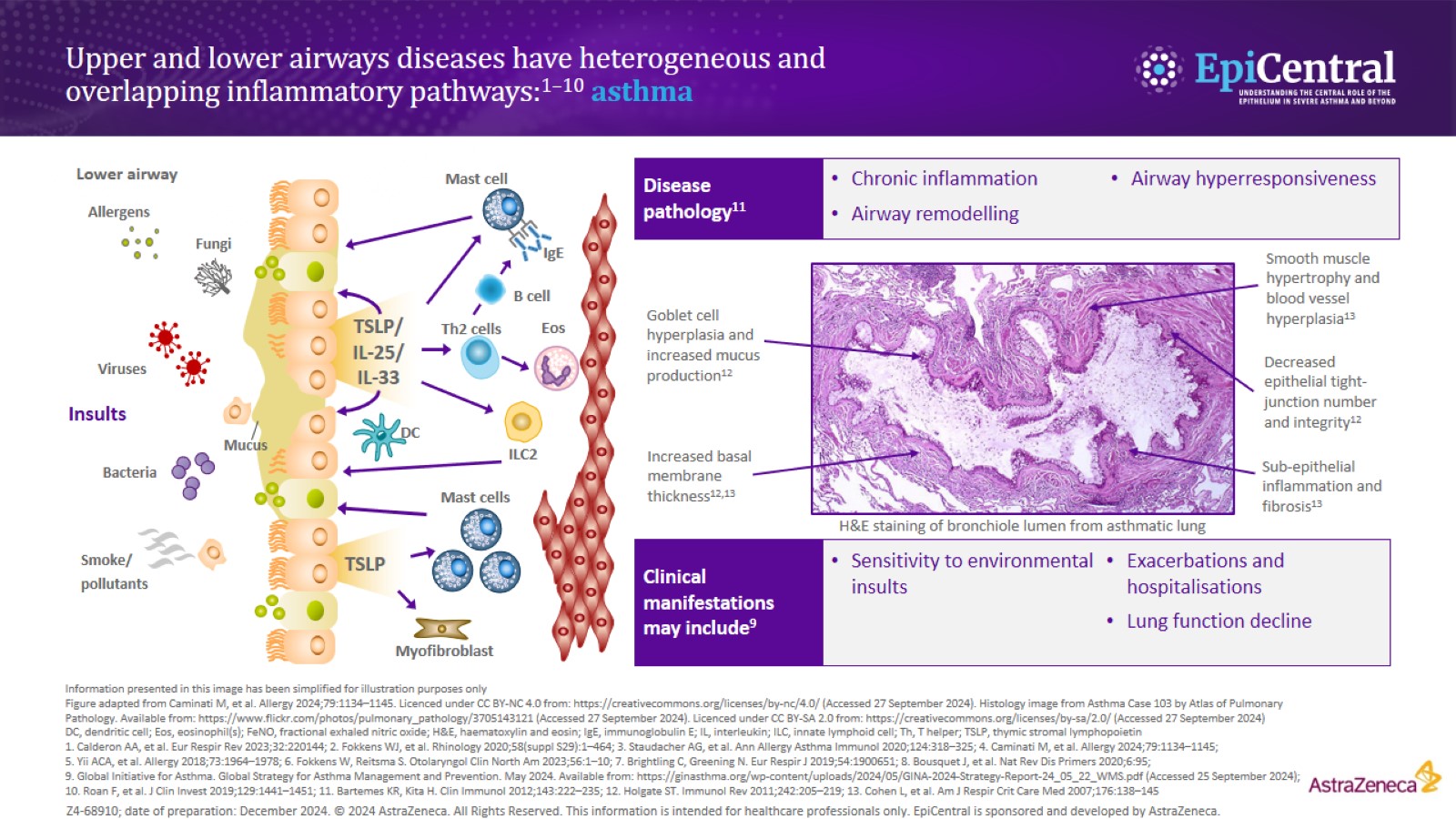 Upper and lower airways diseases have heterogeneous and overlapping inflammatory pathways:1–10 asthma
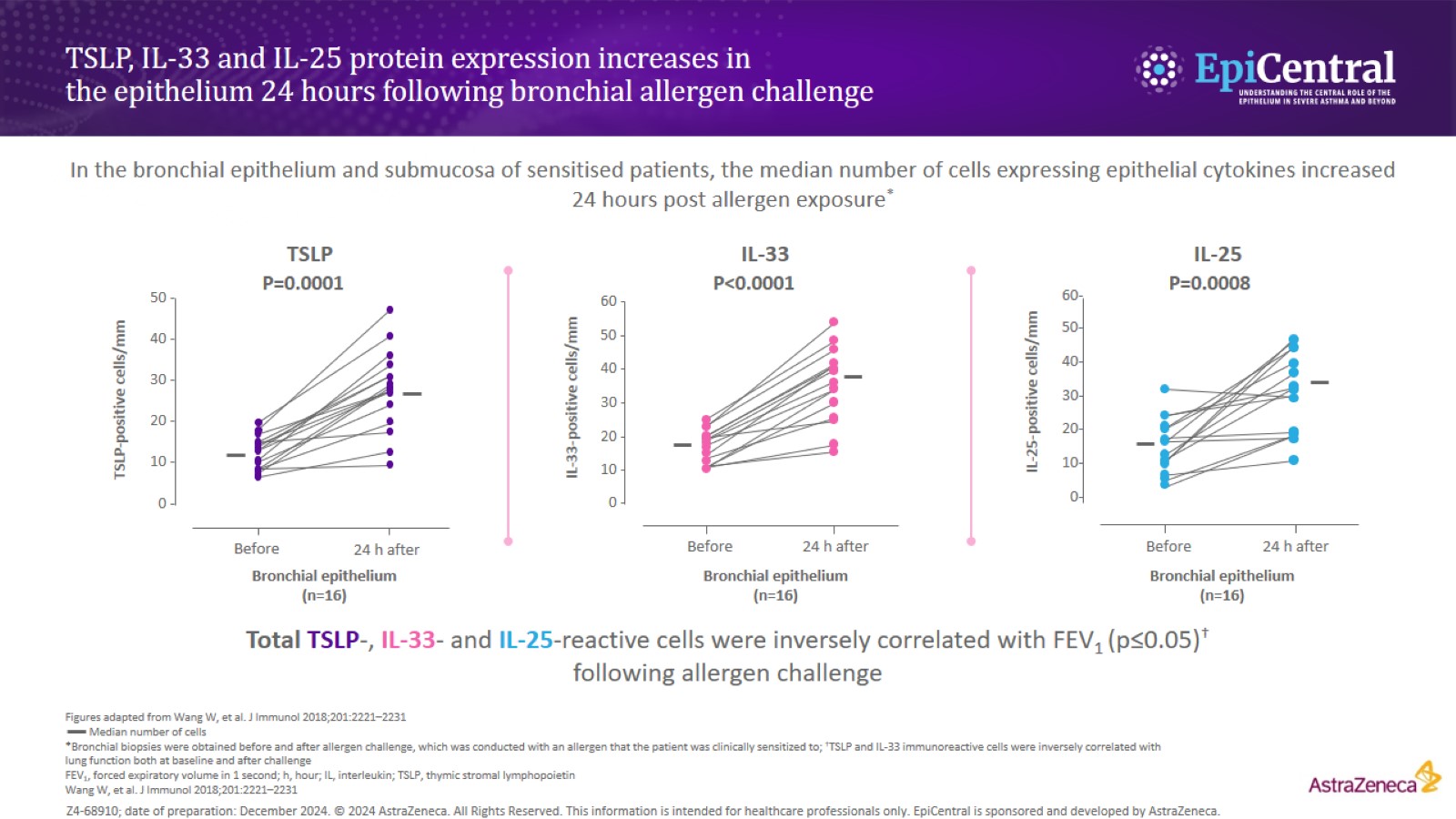 TSLP, IL-33 and IL-25 protein expression increases in the epithelium 24 hours following bronchial allergen challenge
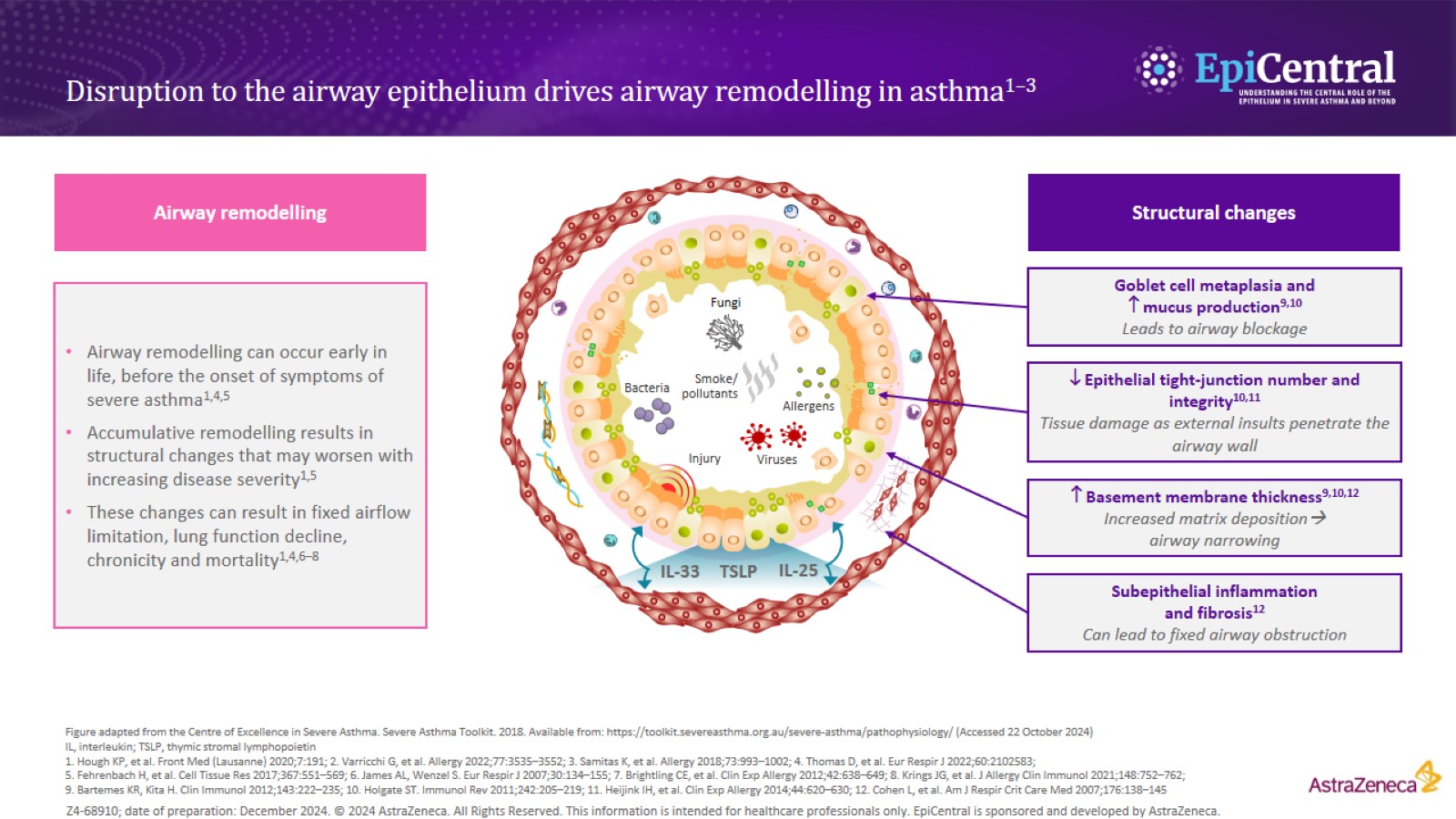 Disruption to the airway epithelium drives airway remodelling in asthma1–3
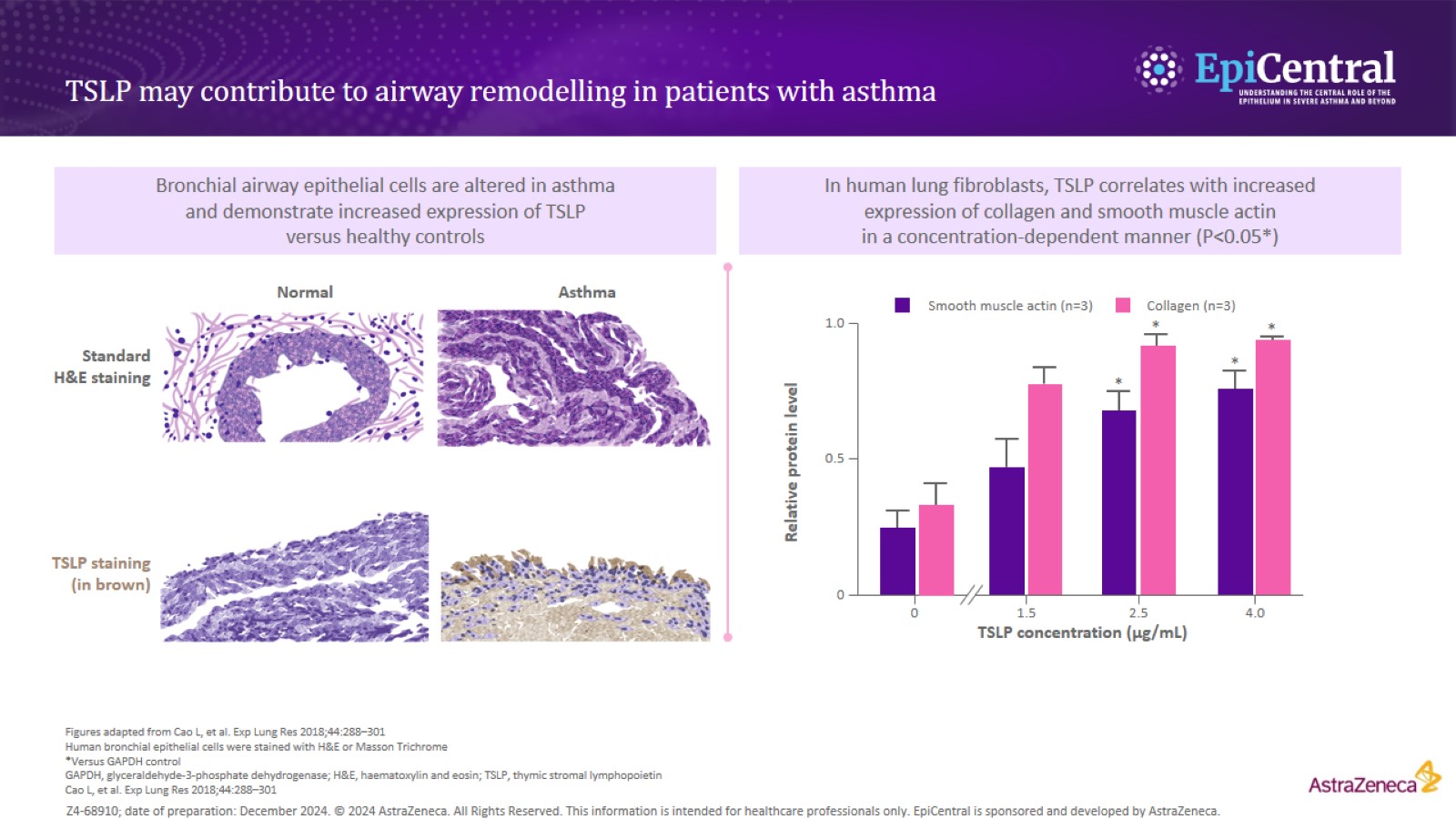 TSLP may contribute to airway remodelling in patients with asthma
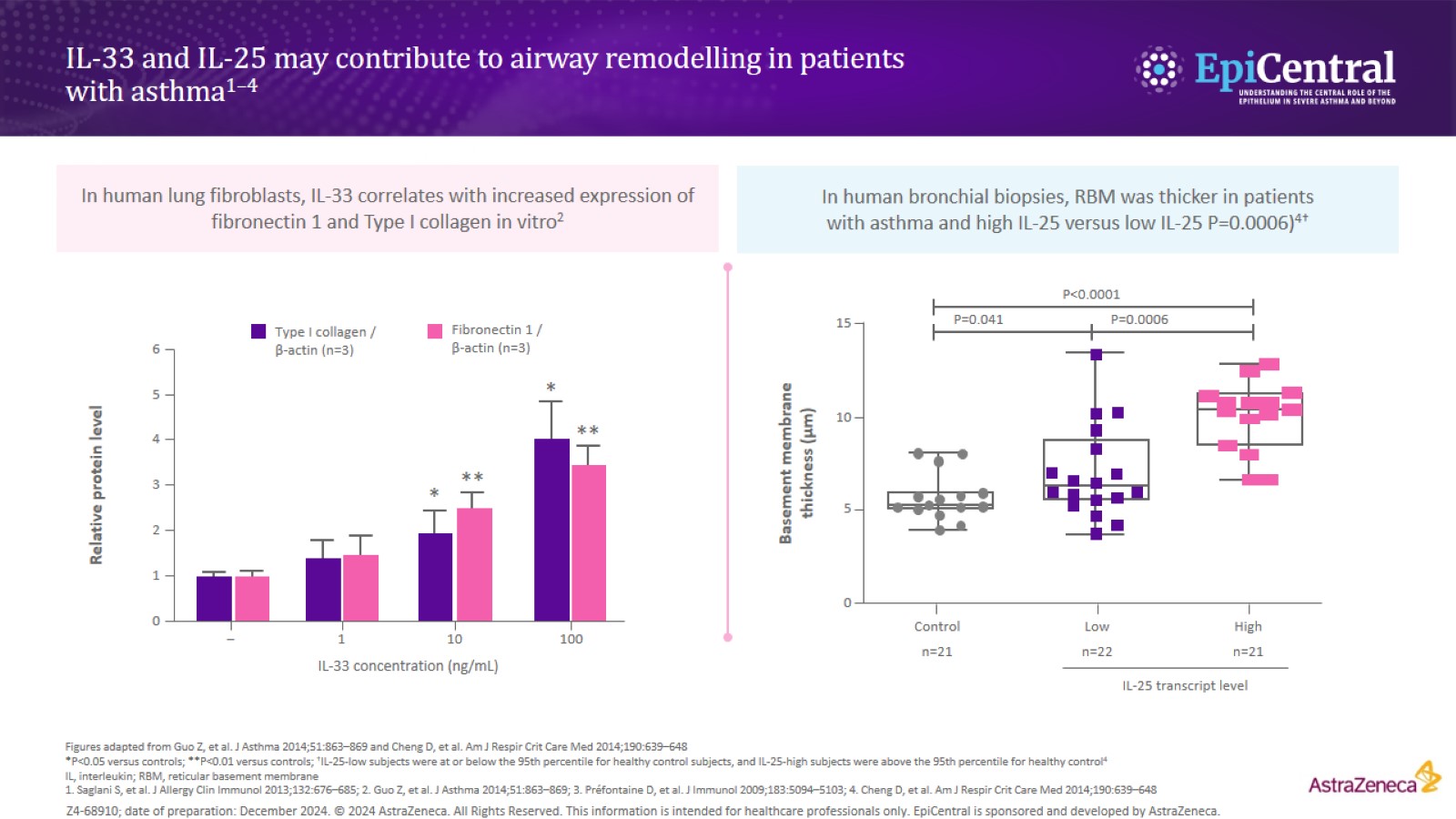 IL-33 and IL-25 may contribute to airway remodelling in patients with asthma1–4
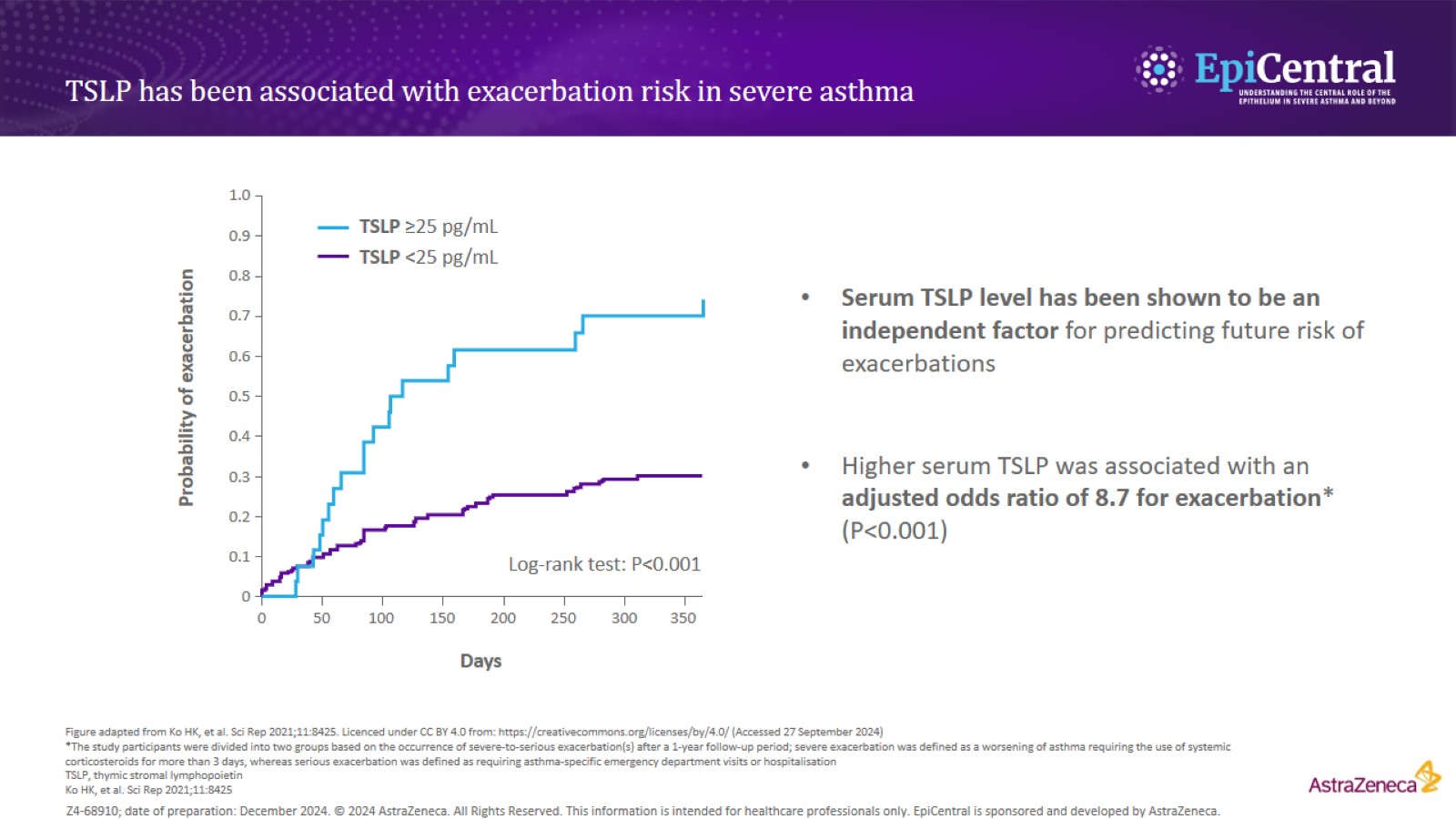 TSLP has been associated with exacerbation risk in severe asthma
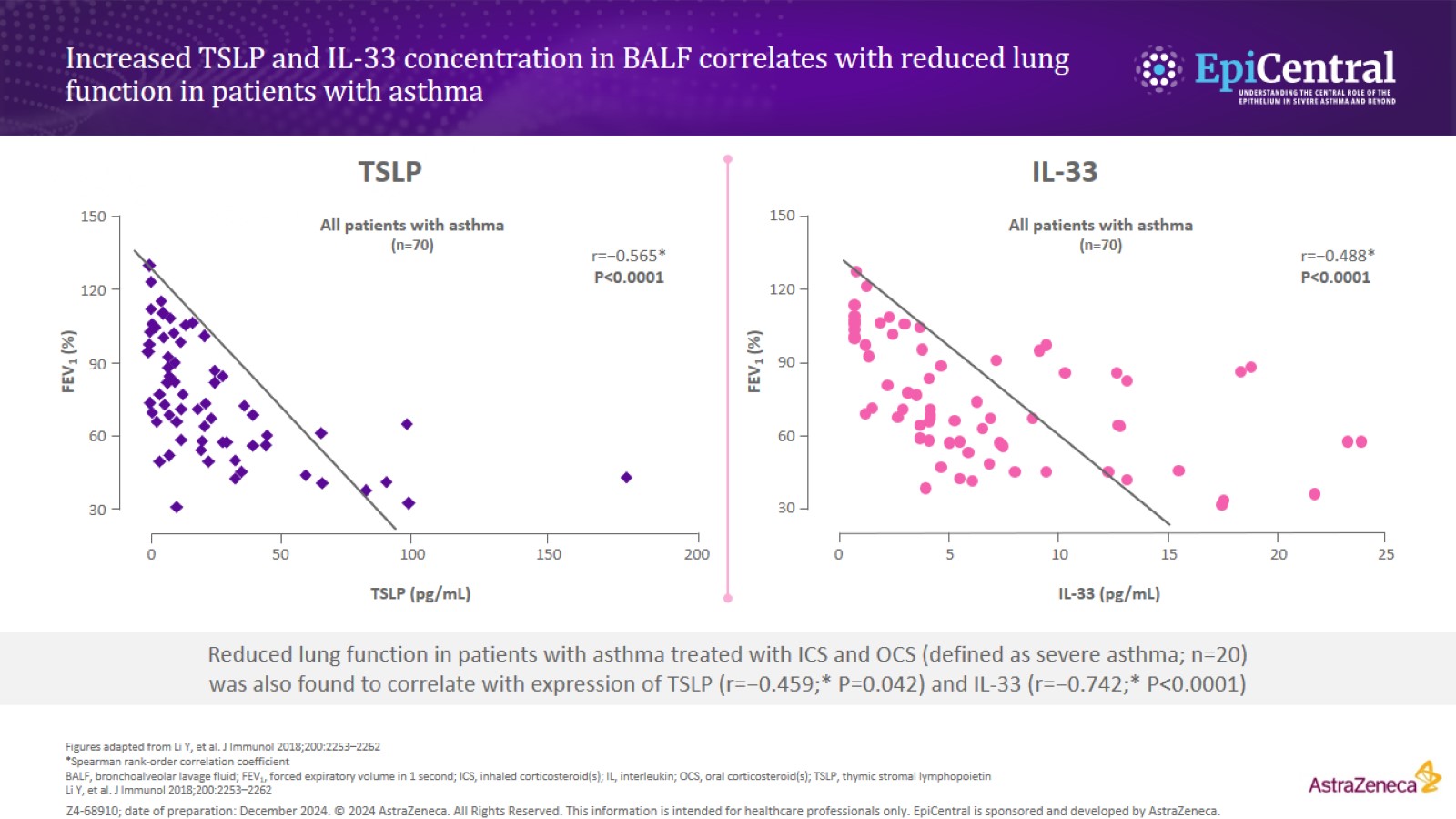 Increased TSLP and IL-33 concentration in BALF correlates with reduced lung function in patients with asthma
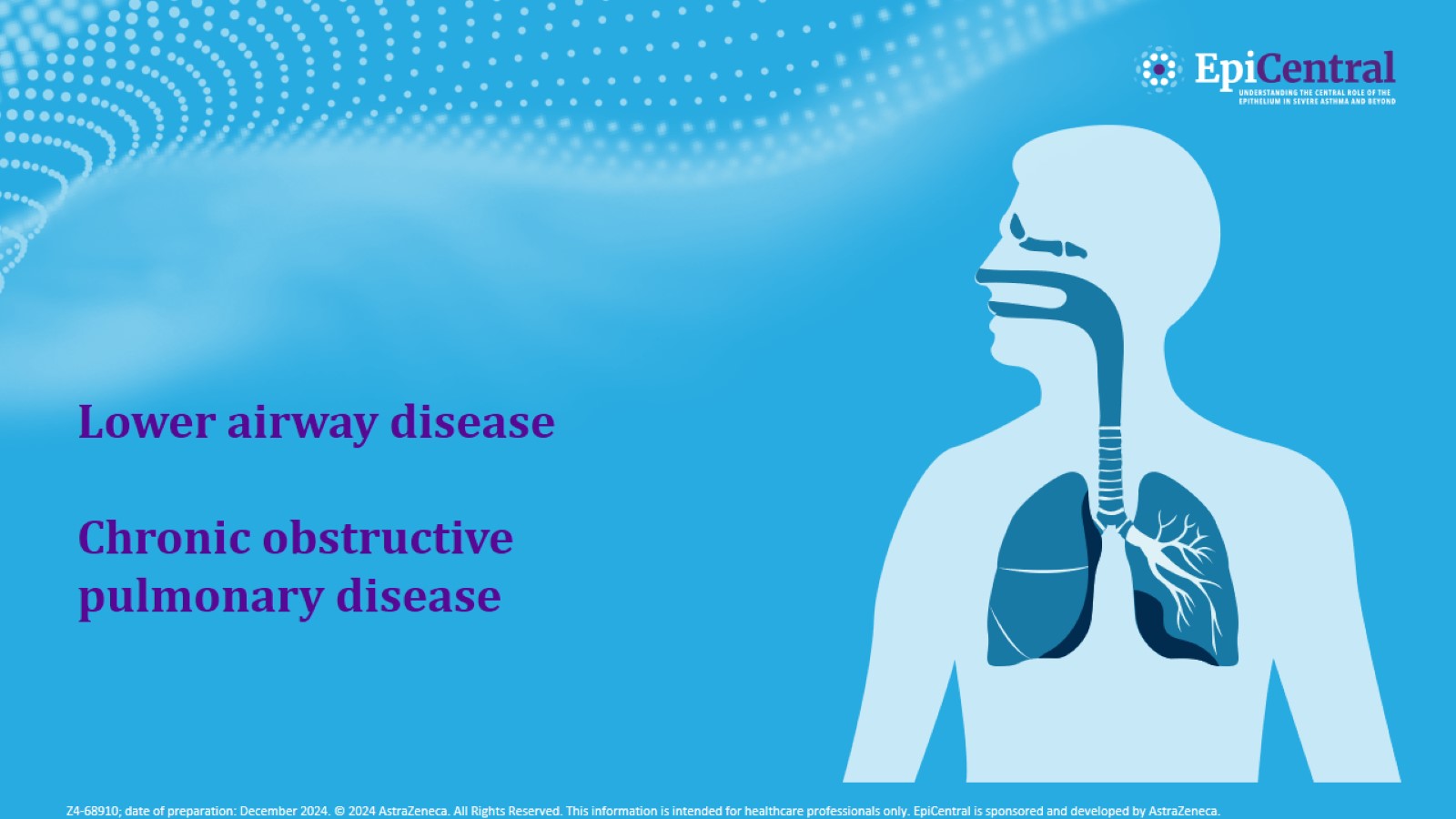 Lower airway diseaseChronic obstructive pulmonary disease
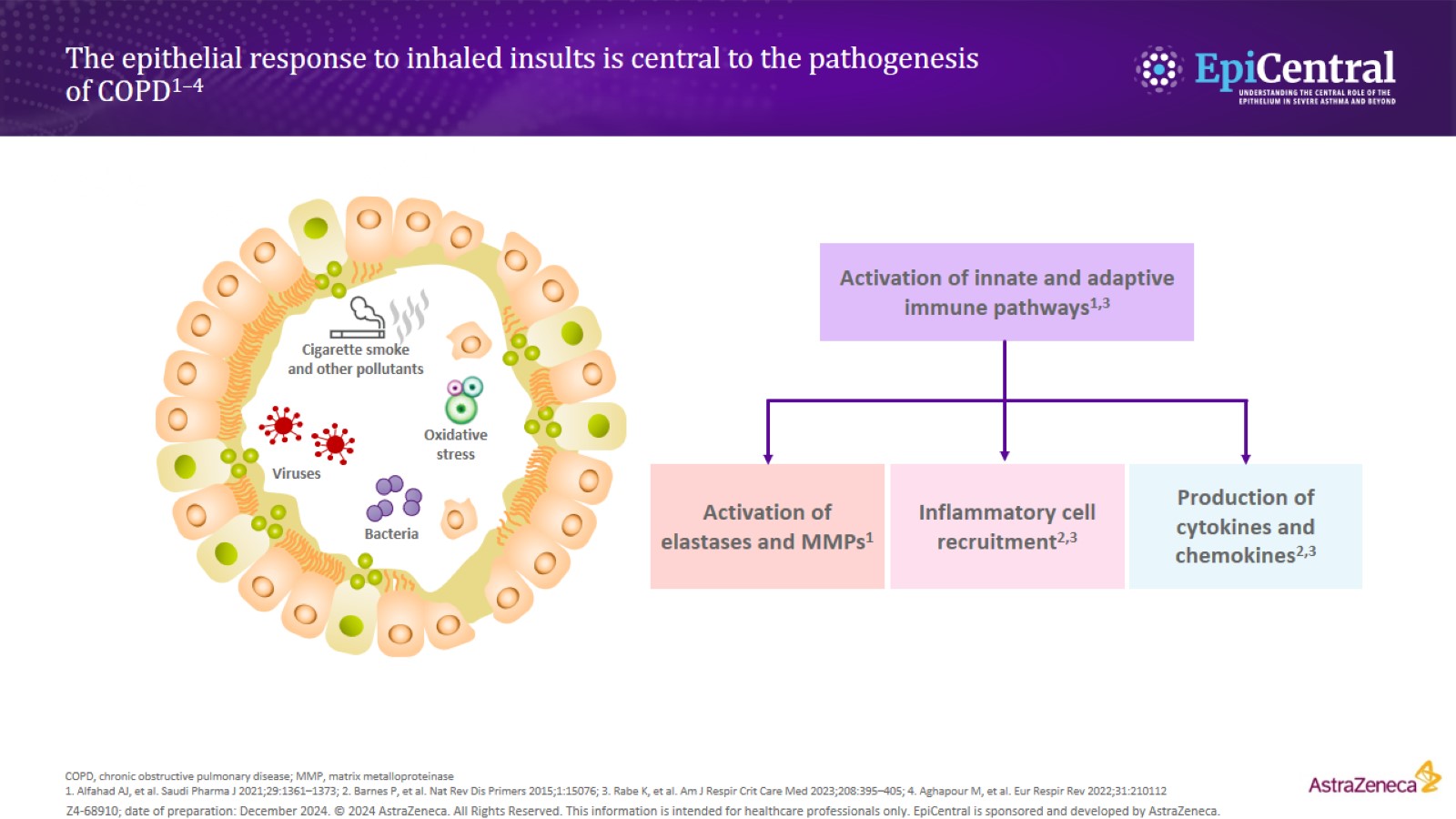 The epithelial response to inhaled insults is central to the pathogenesis of COPD1–4
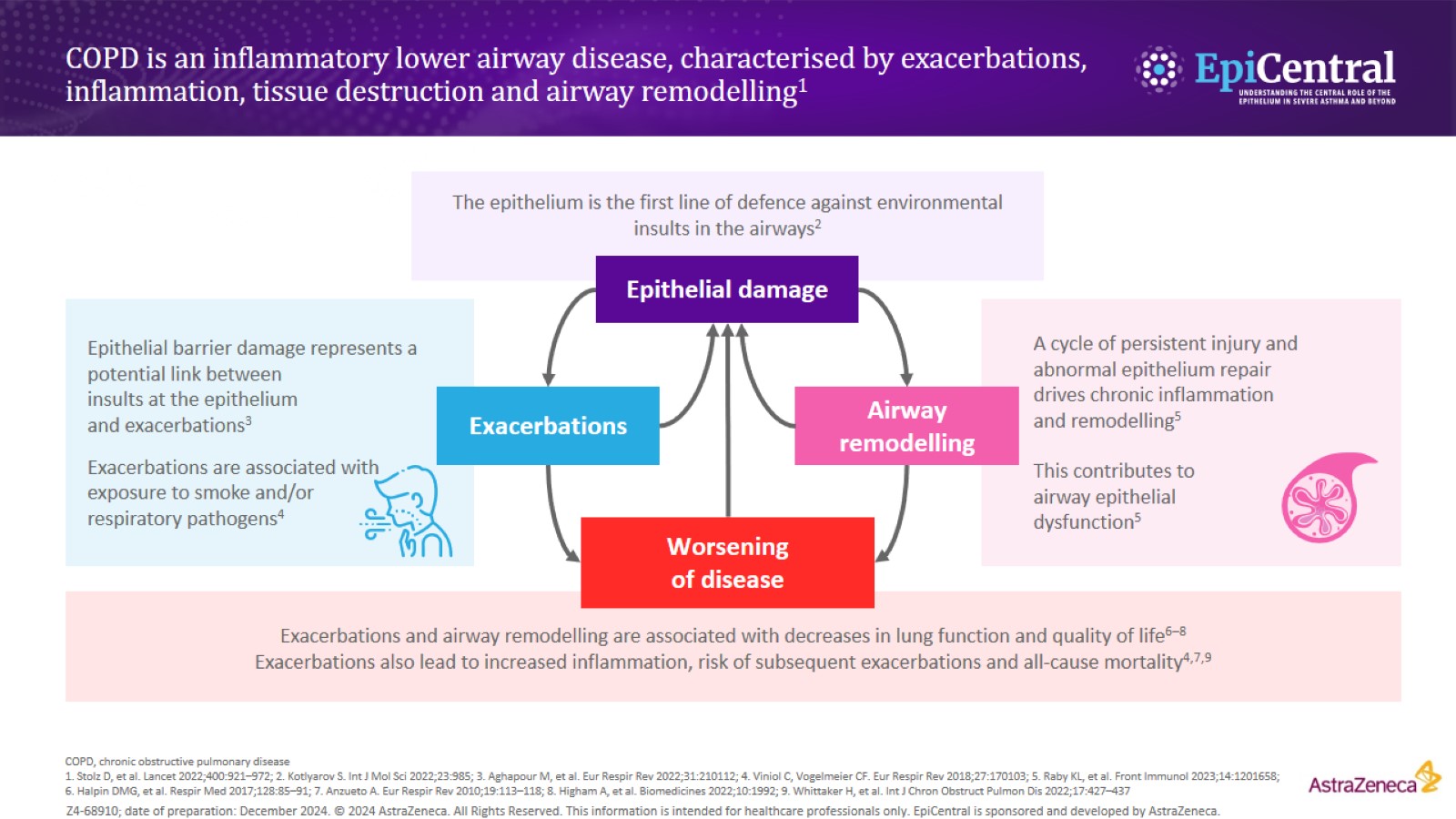 COPD is an inflammatory lower airway disease, characterised by exacerbations, inflammation, tissue destruction and airway remodelling1
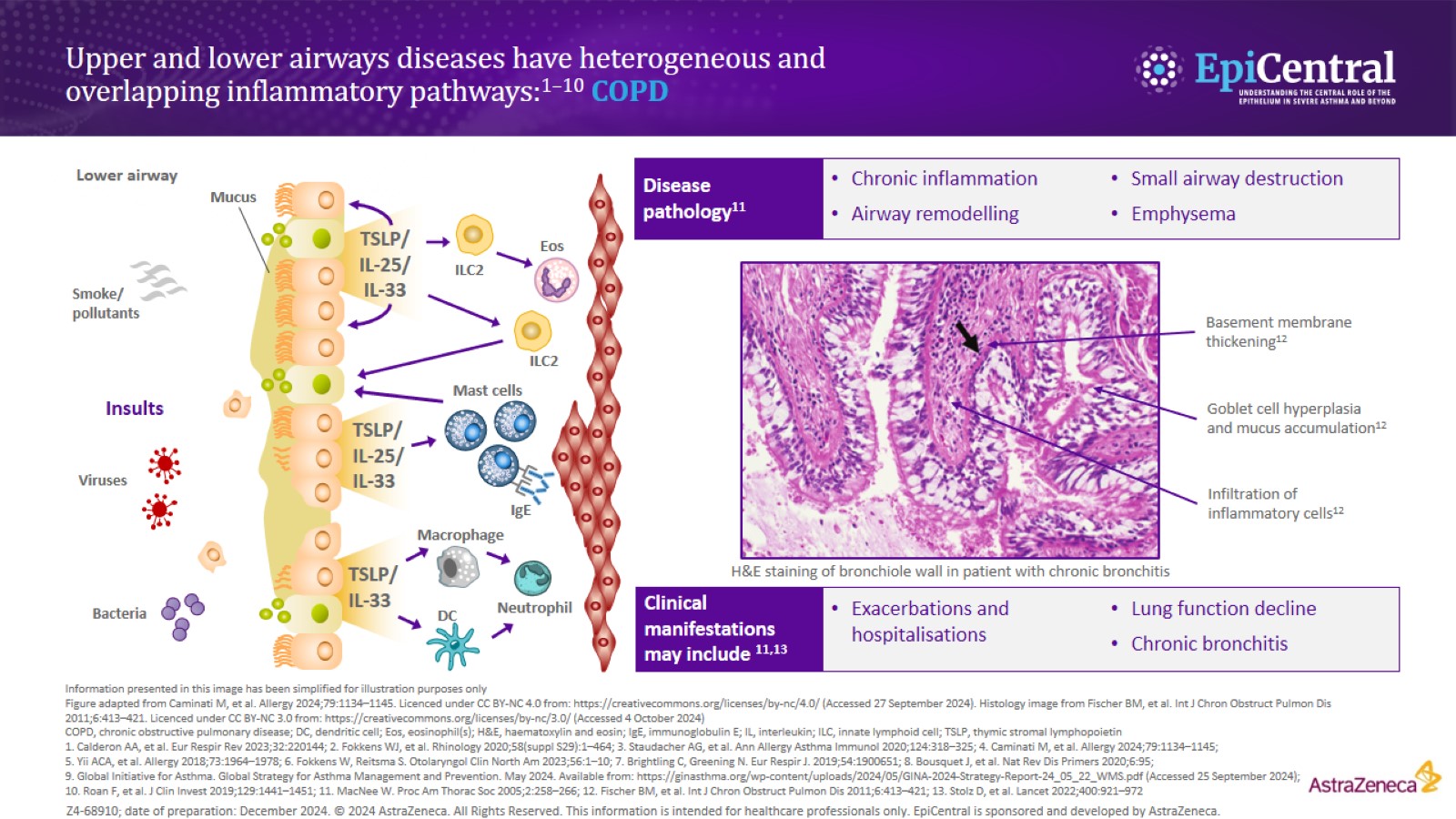 Upper and lower airways diseases have heterogeneous and overlapping inflammatory pathways:1–10 COPD
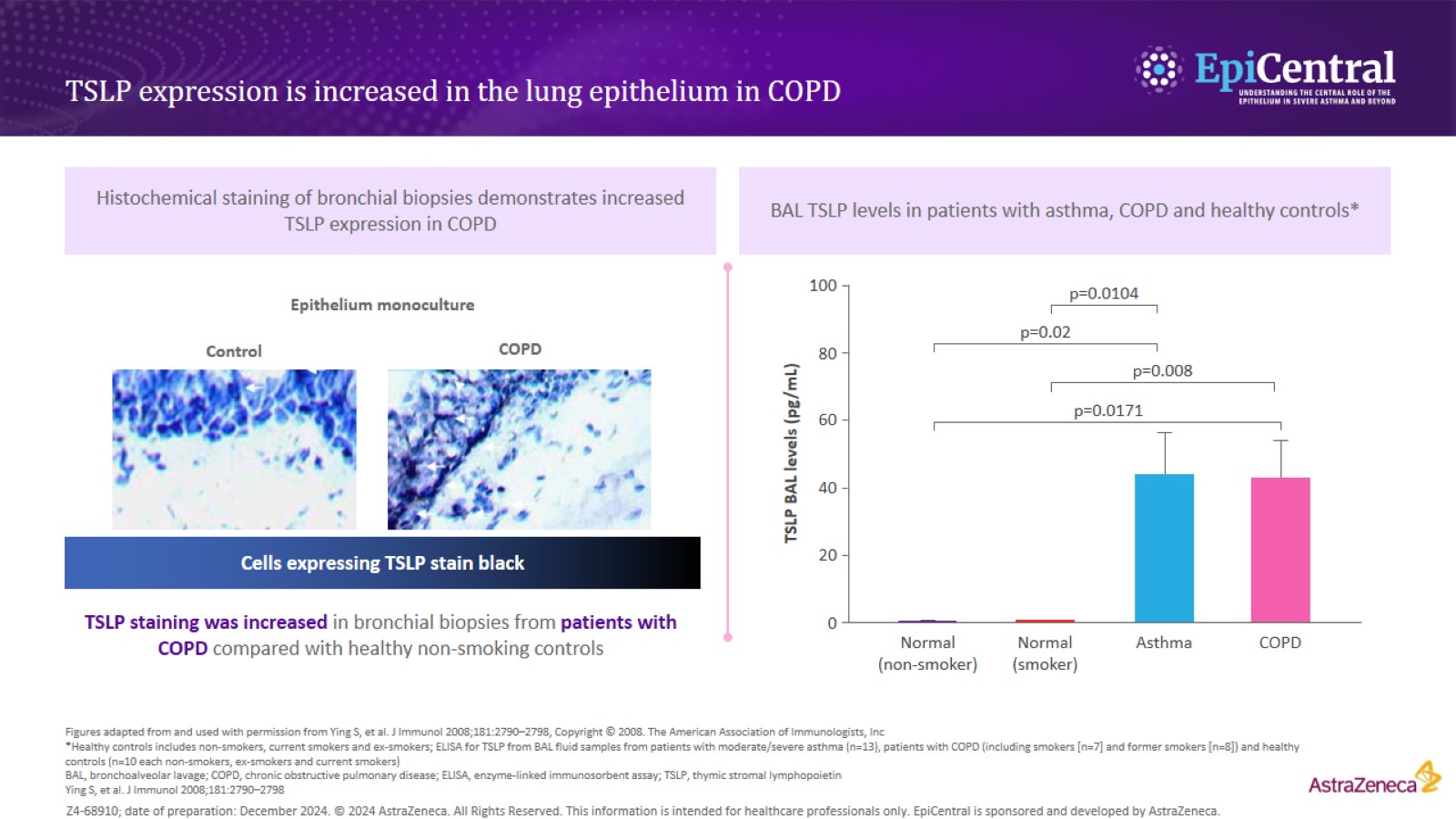 TSLP expression is increased in the lung epithelium in COPD
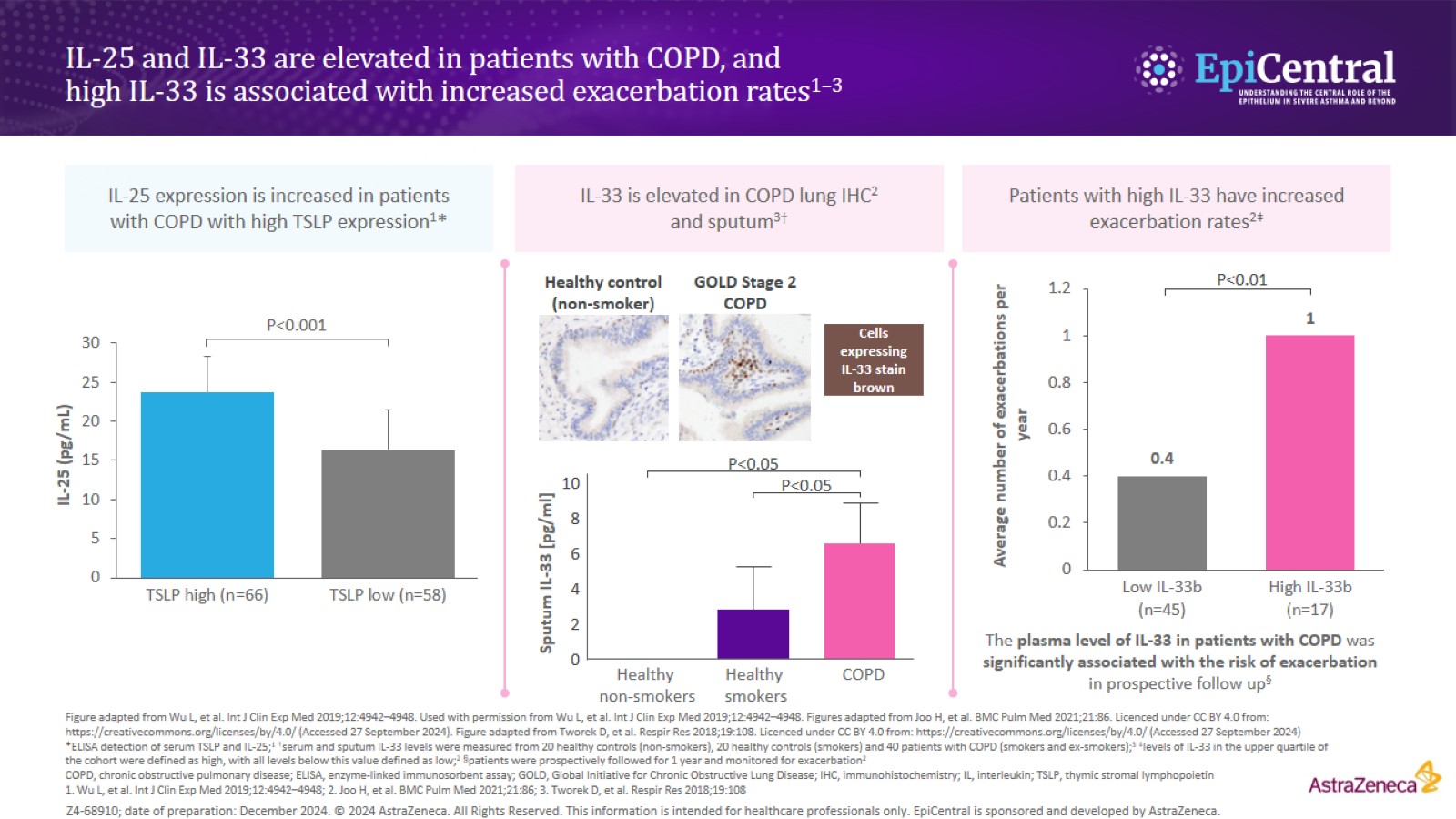 IL-25 and IL-33 are elevated in patients with COPD, and high IL-33 is associated with increased exacerbation rates1–3
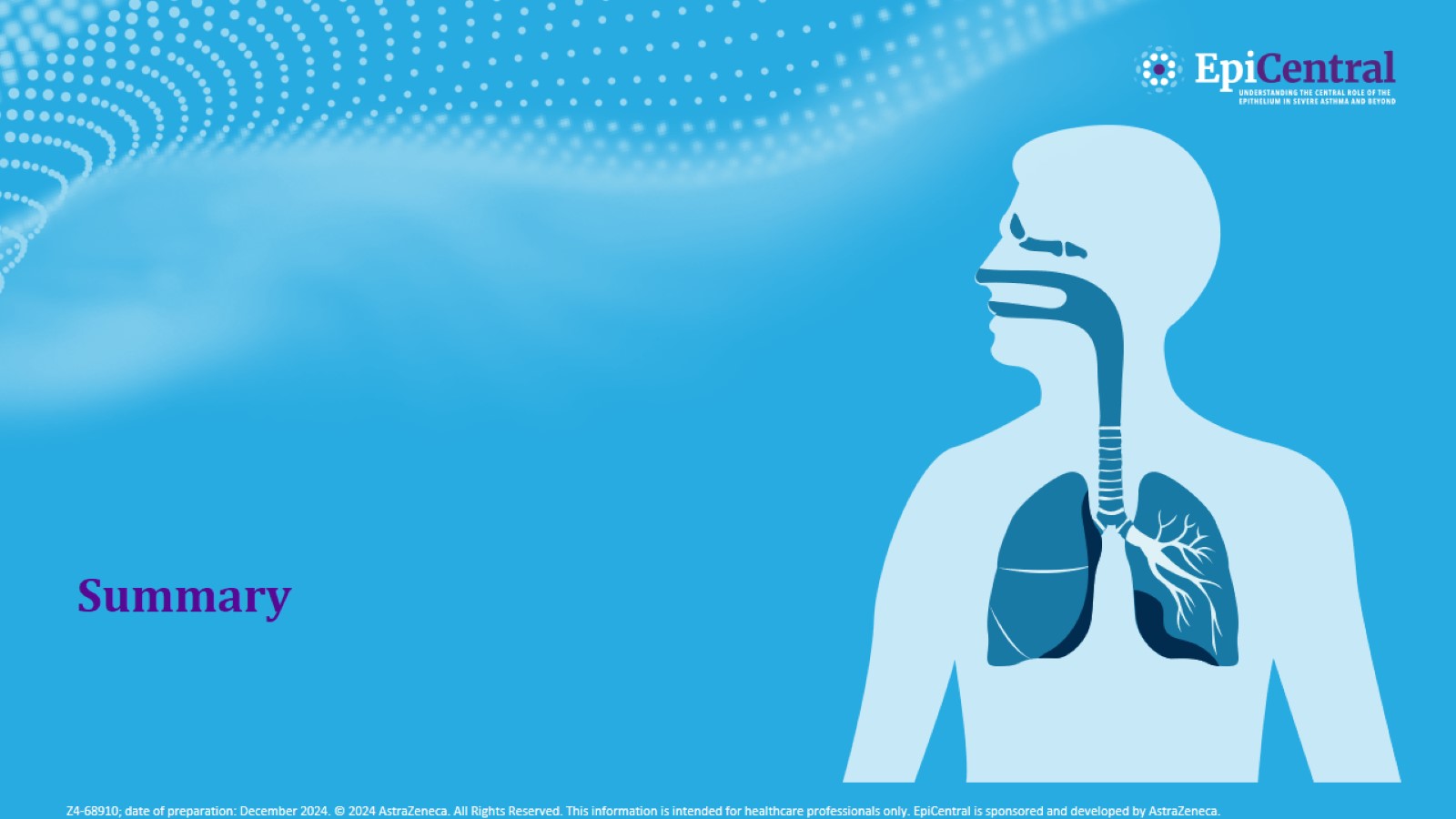 Summary
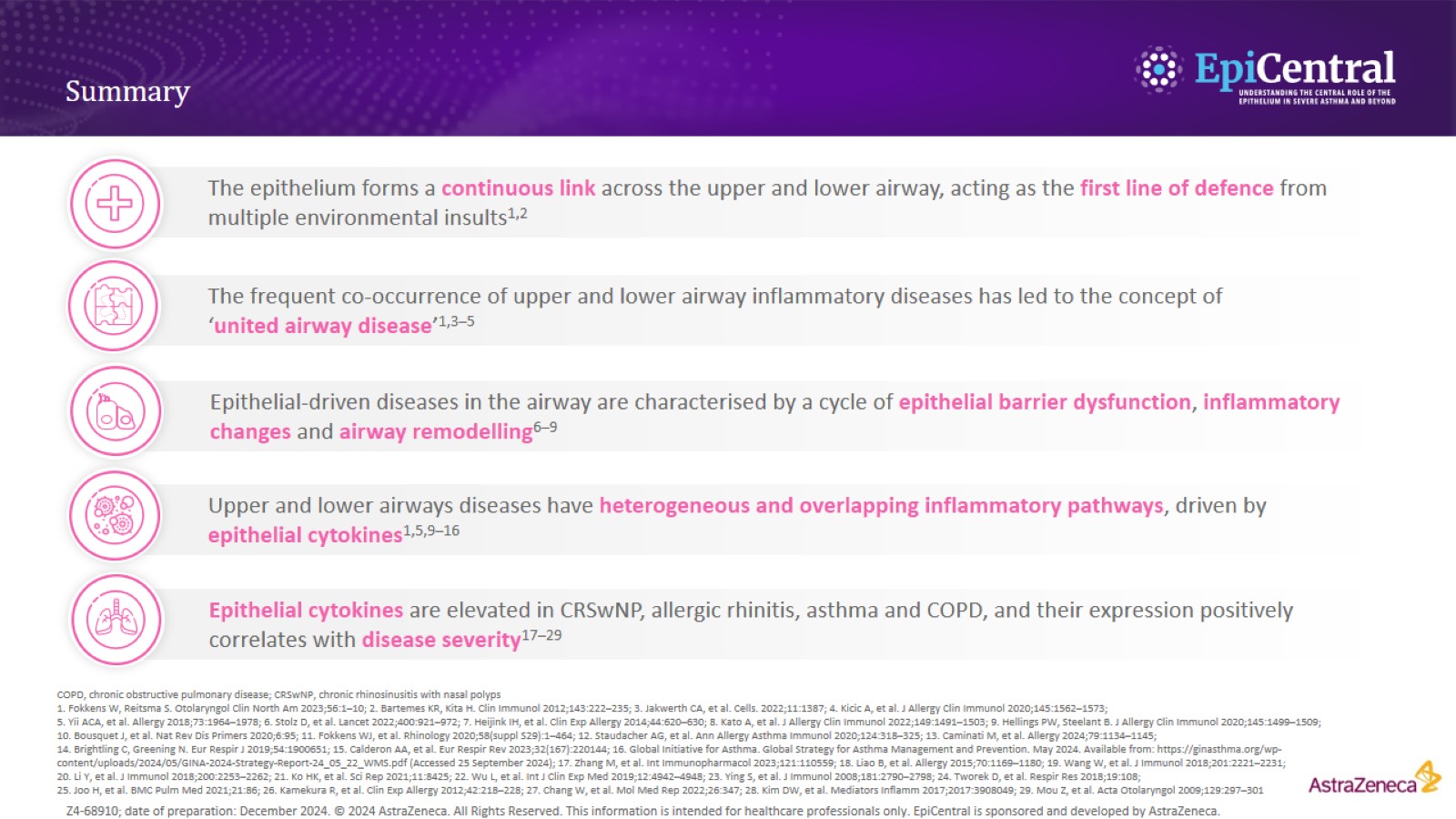 Summary
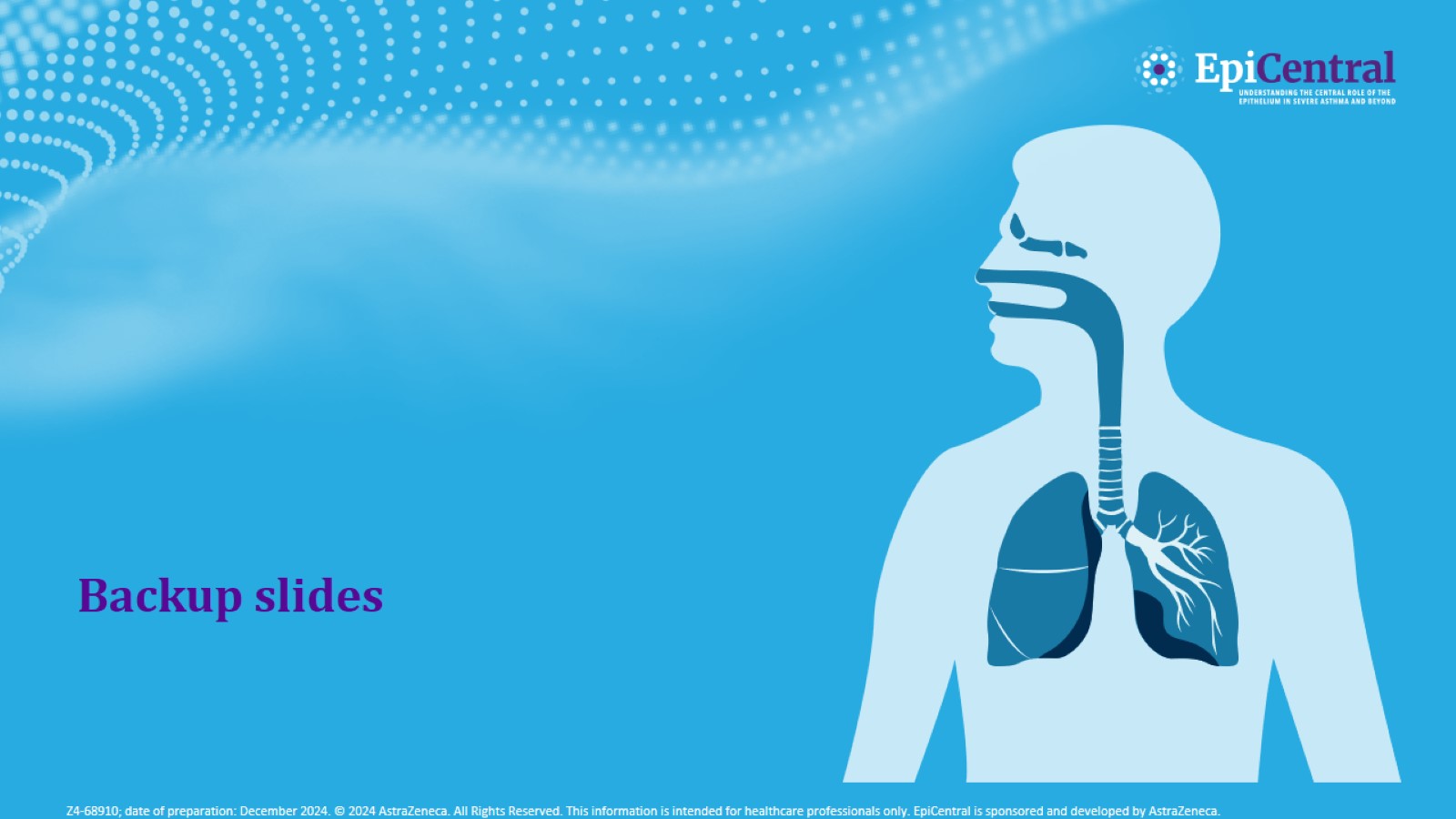 Backup slides
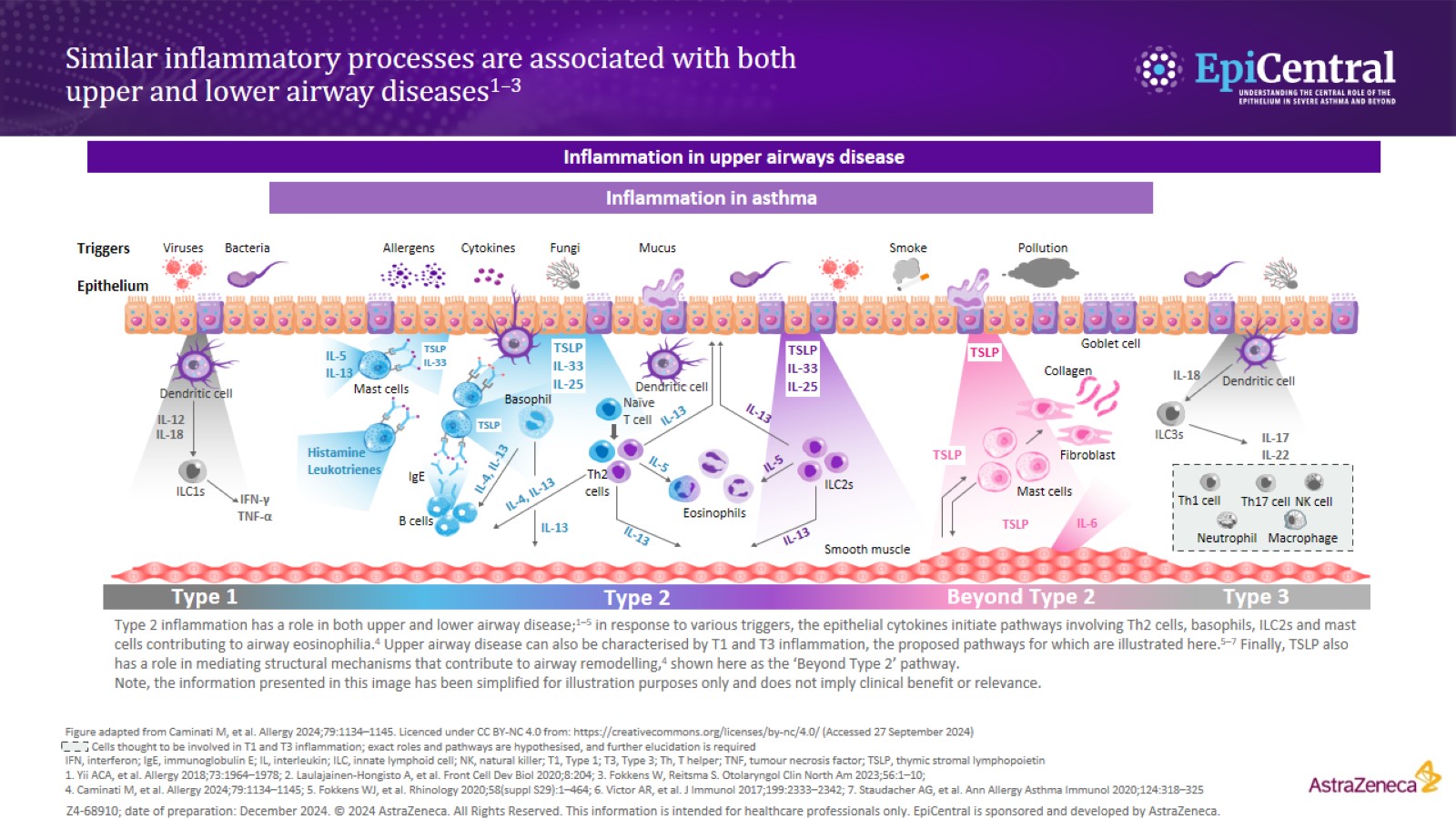 Similar inflammatory processes are associated with both upper and lower airway diseases1–3
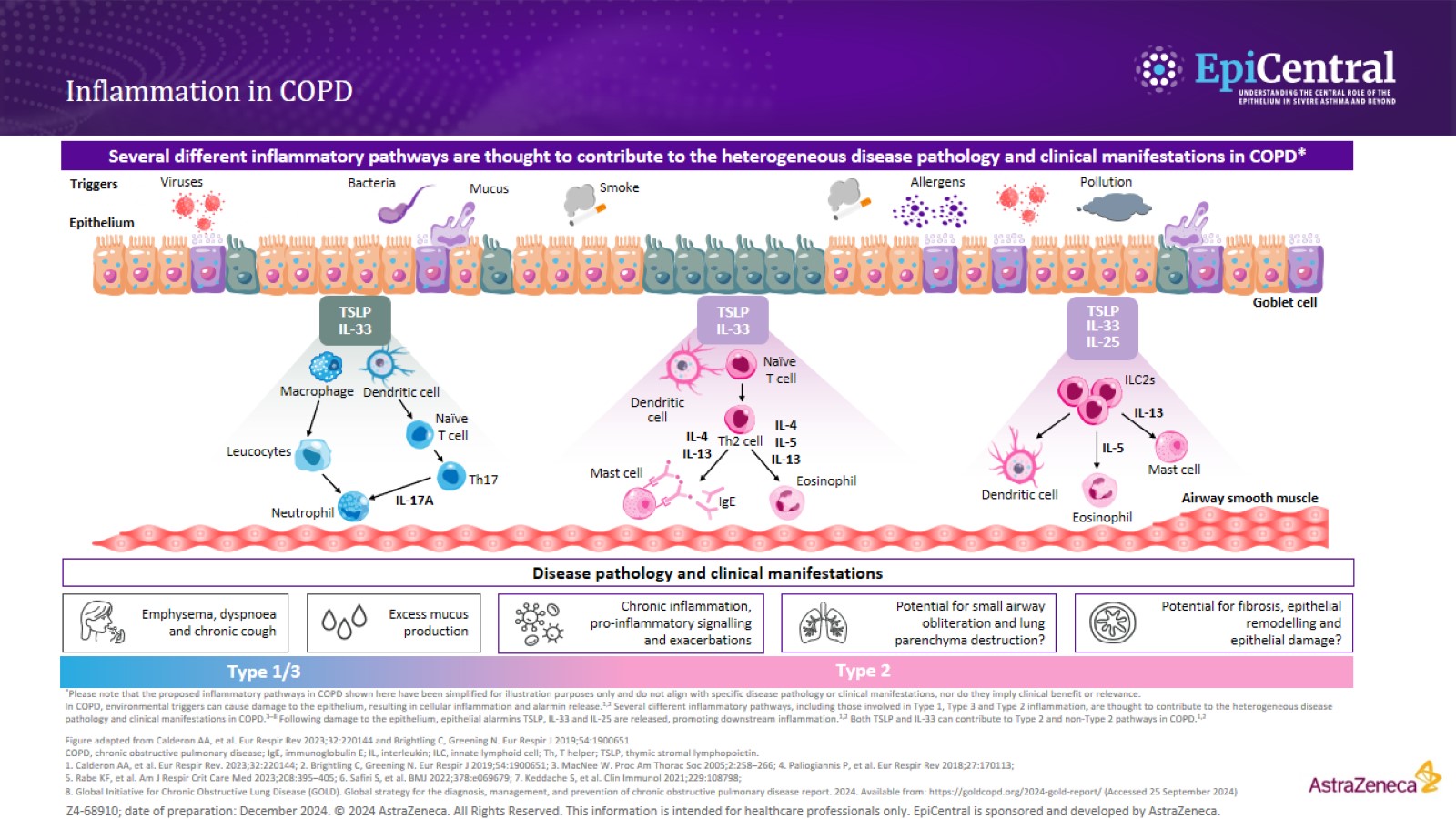 Inflammation in COPD